Technologische Wetenschappen
2e graad D-finaliteit

Verdiepende sessie
doelen
Het lerarenteam leert...

inzicht te krijgen wat specifiek is voor het studierichtingsprofiel

welke doelen er in het geïntegreerd leerproces voorkomen 

hoe het leerplan Technologische wetenschappen is opgebouwd:
de Engineerings-doelen 
de doelen Technologische wetenschappen
de doelen Chemie

nieuwe terminologie te interpreteren

herkenbare methodiek te ontwikkelen: 
-   bouwstenen te selecteren en doelen te vertalen in een bepaalde context
       -   een geïntegreerd projectmatig leerproces op te bouwen
2
Verdiepende sessie leerpad modernisering so
Opbouw leerplan
Opbouw leerplandoel
Werkwoord
Afbakening
Suggestie
Diepgang
Geïntegreerd projectmatig onderwijs
Relatie tussen leerplandoelen binnen een bouwsteen
Relatie met aangrenzende bouwstenen – mogelijke contexten
STEM/engineeringsdoelen
Projectvoorbeeld
3
Het leerplan Technologische Wetenschappen - modellessentabel
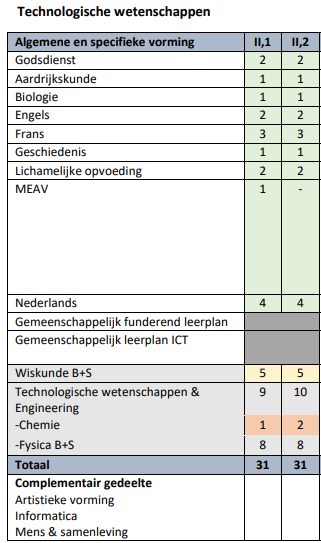 nieuw
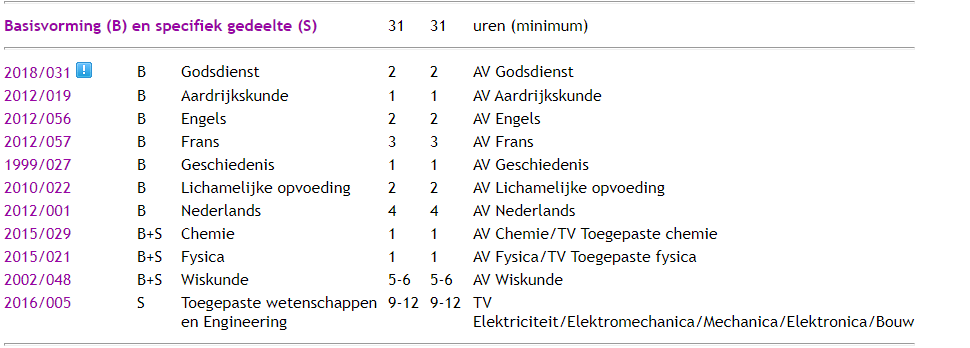 oud
4
Het leerplan Technologische Wetenschappen – doorstroom 3de graad
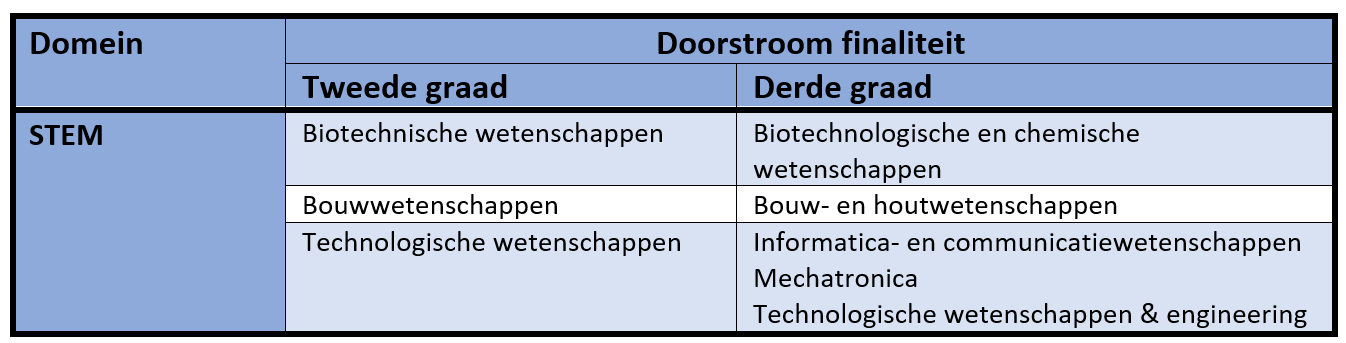 5
[Speaker Notes: Op basis van 17u/schooljaar in 32u week.  Houdt geen rekening met extra complementair uur of >32u week.
Eigen klemtoon= schoolkeuze
	ifv bovenbouw, lln keuzevaardig maken, …]
Technologische wetenschappen
Krachtlijnen D-finaliteit
Technische processen en wetenschappelijke methoden toepassen om betrouwbare kennis te verwerven
Computationele, natuur- en technologische vaardigheden, denk- en werkwijzen verwerven
Engineeringsmethodieken aanwenden om systemen te ontwerpen, realiseren of aan te passen
Onderzoeken/experimenteren/                                exploreren
Engineeren
PROBLEEM BEHOEFTE
VERSCHIJNSEL
Prototypen
KENNISINZICHTDENKPATROON
WERKWIJZE
Prototype
Kennis/inzicht
Ontwerpen
Modelleren
Probleemuitdaging
Modellen
ONDERZOEKEN
EXPERIMENTEREN
EXPLOREREN

Wetenschappelijk methode
Analyseren natuurkundige en technische systemen
STEM concepten
Meten
Grootheden- eenheden
Beargumenteren keuzes
INZICHT IN FYSISCHE CONCEPTEN

Elementen krachtenleer
Verandering van  beweging
Statisch evenwicht in het vlak
Arbeid en energie
Hydrostatica
Elektrische gelijkstroomkringen
Elektromagnetisme - inductie
Elektrostatica
Elektronica
ICT – eenvoudige netwerken
Thermodynamica
Chemie
PROTOTYPEN

Technische systemen en processen
Geïntegreerde projecten met betrekking tot:
Mechanische realisaties
Elektromechanische realisaties
Elektrische realisaties
Elektronische realisaties
ICT/IOT
ENGINEERINGS METHODIEKEN AANWENDEN

Aanwenden van materialen en constructies met link naar chemie
Ontwerpen
Programmeren
Opzetten eenvoudig netwerk
Debugging – diagnose
Meettechnieken - meetmethoden 
Milieuzorg 
Veiligheid
Ergonomie
ONTWERPEN voor MAATSCHAPPELIJKE PROBELEMEN

Denken in functie van het concept
Linken tussen STEM disciplines
STEM concepten
Vakoverschrijdende denkwijzen/perspectieven
Uitdagingen aanpakken
Vragen beantwoorden
Wiskundige MODELLENTechnologische MODELLENNatuurwetenschappelijke MODELLEN ontwikkelen
6
Interacties tussen wetenschappen, techniek, engineering en wiskunde en de samenleving.
6
Het leerplan Technologische Wetenschappen – tijdsindicatie leerplandelen
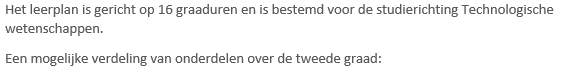 8 u/jaar x 2 jaar/graad
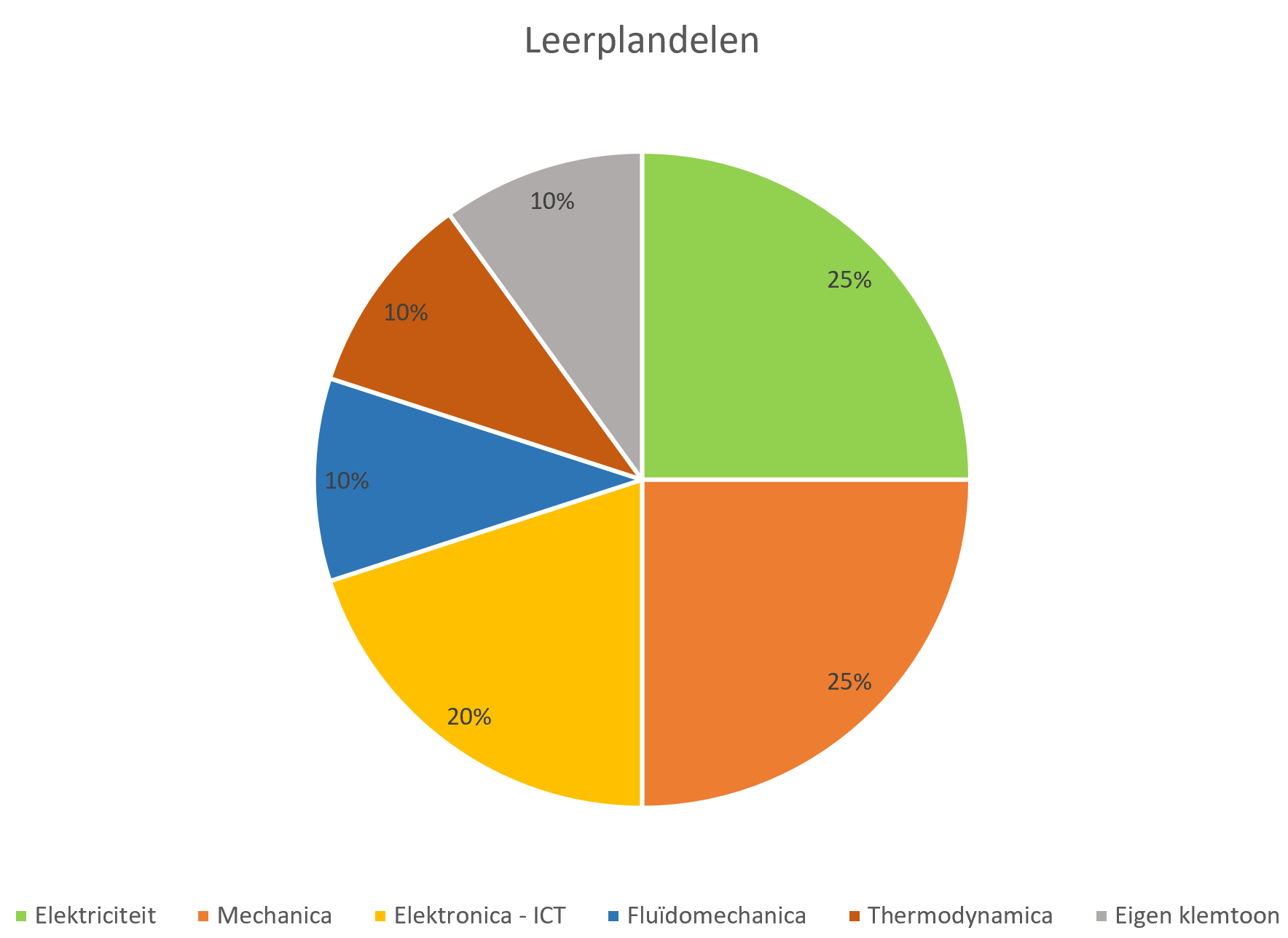 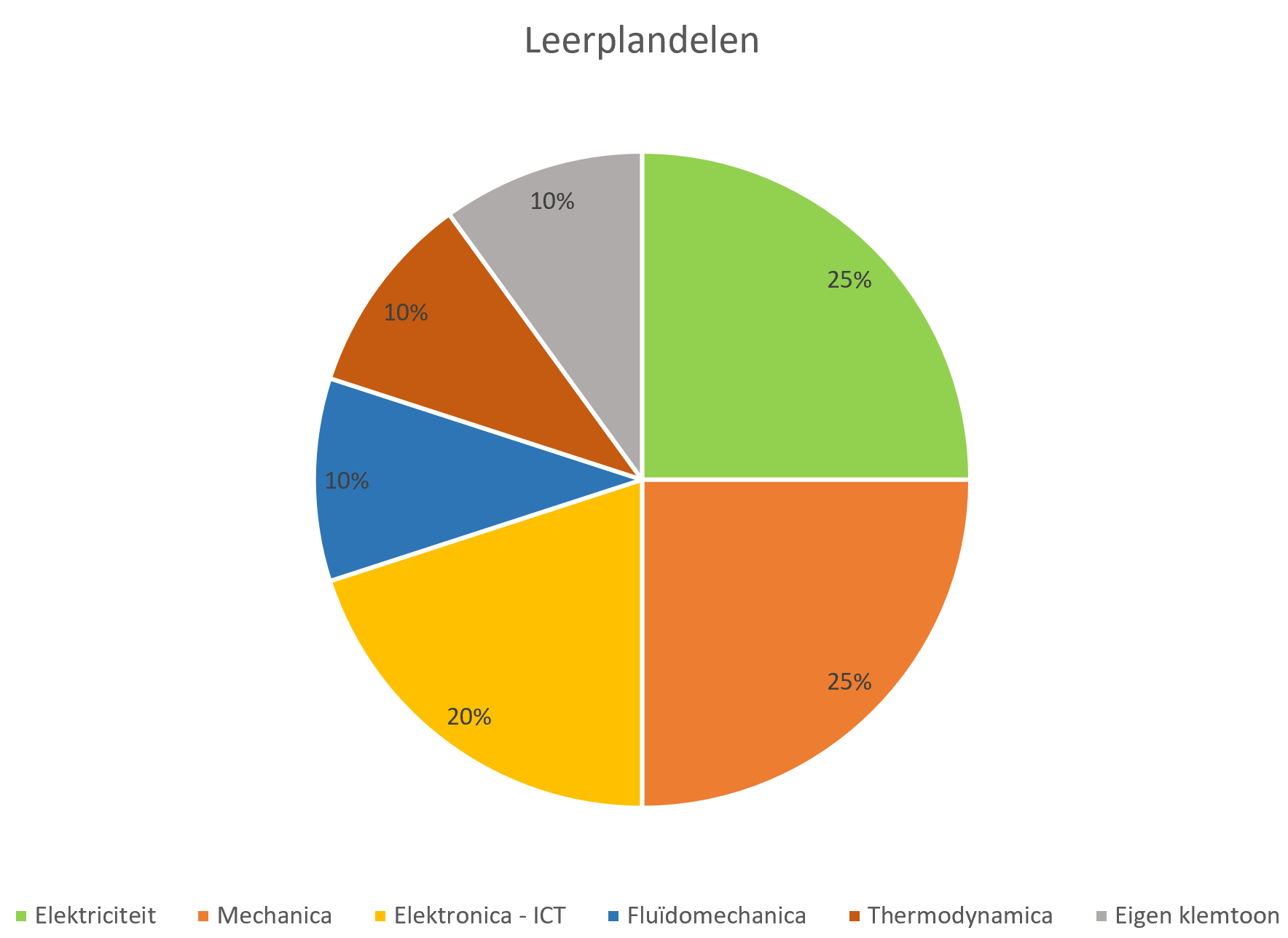 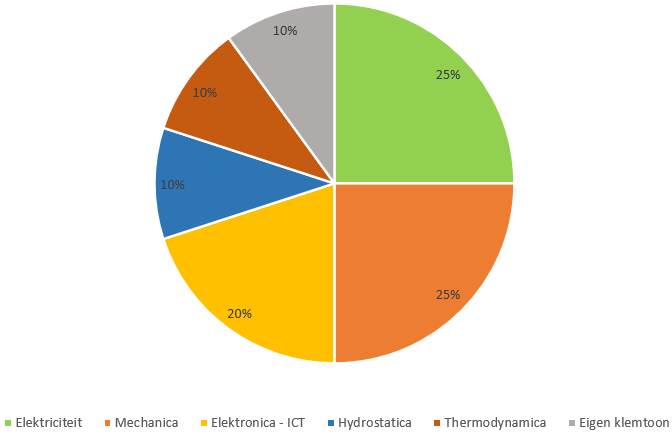 Grafiek maakt duidelijk dat onderdelen aan elkaar gelinkt zijn en niet zonder elkaar kunnen binnen geïntegreerde engineerings- projecten
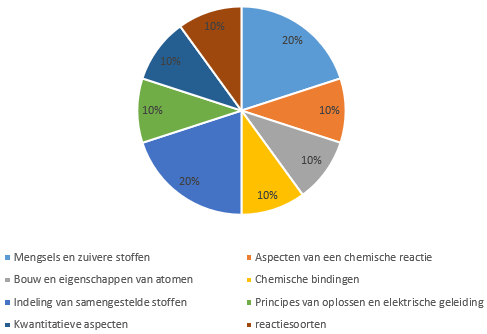 7
Opbouw van het leerplan
Technologische wetenschappen
De wetten van Newton
Bewegingsleer
Statisch evenwicht in het vlak
Materialenleer
Arbeid en energie
Gelijkstroomkringen
Elektrostatica
Elektromagnetisme en inductie
Elektronica- ICT
Hydrostatica
Thermodynamica
Engineering
wetenschappelijke methoden voor onderzoek;
technische systemen en processen bij ontwikkeling;
modelleren en problemen oplossen in techniek;
interacties tussen wetenschappen, techniek, engineering en wiskunde.
Chemie
Mengsels en zuivere stoffen
Aspecten van een chemische reactie
Bouw en eigenschappen van atomen
Chemische bindingen
Indeling samengestelde stoffen
Principes van oplossen en elektrische geleiding
Kwantitatieve aspecten
Reactiesoorten
8
TECHNOLOGISCHE WETENSCHAPPEN
STEM-concepten
Doelen Techno-logische Weten-schappen
Enginee-ring- doelen
Opbouw van het leerplan
Context
Prototype
Natuurlijke & Technische Systemen-Processen
Onder-zoeken
 Wetensch. Methode
Chemie
Engineering
Thermo-dyna-mica
Materia-len-
leer
Ontwerpen
Modelleren
Simuleren
Toegepaste Wetenschappen
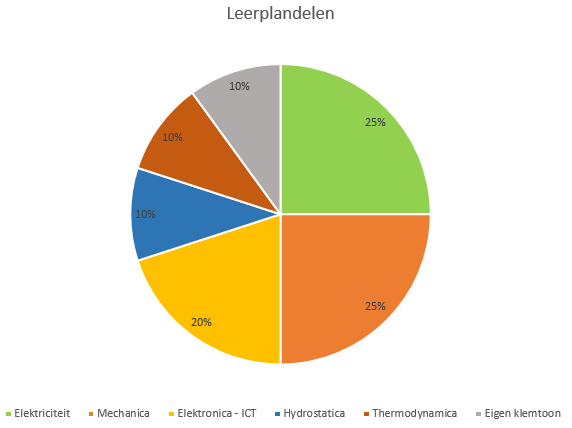 Elektro-nica
ICT
Hydro-statica
Com-puta-tioneel
denken
Arbeid Energie
Magne-tische inductie
Gelijk-stroom-kringen
Even-wicht in het vlak
Elektro-magne-tisme
Bewe-gings-leer
Elektro-statica
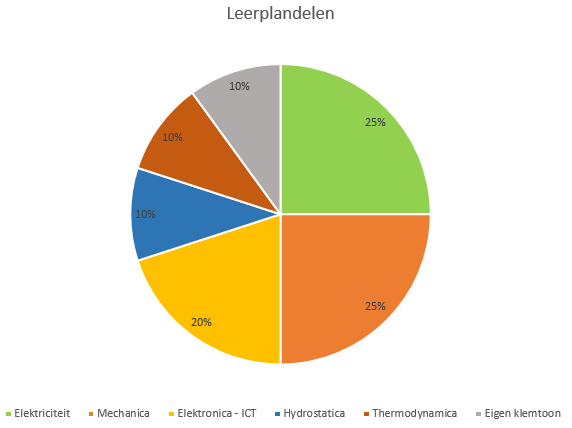 Wetten van Newton
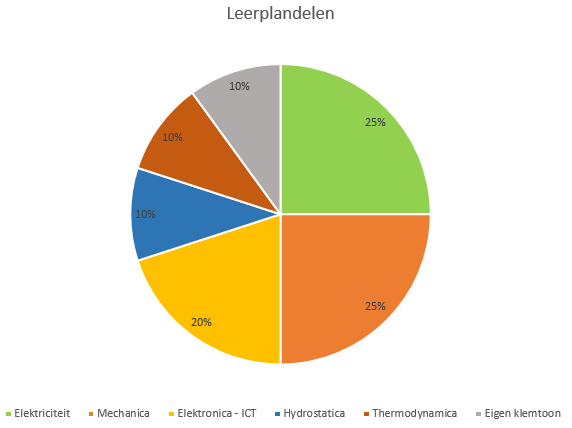 9
[Speaker Notes: Dit overzicht geeft de leerplanonderdelen weer als bouwstenen
In de cluster Toegepaste Wetenschappen bouwen leerlingen natuur- en technisch wetenschappelijke kennis, inzichten en vaardigheden op.
In de cluster Engineering leren leerlingen technische systemen en processen te engineeren tijdens geïntegreerde projecten vanuit onderzoek, ontwerp, modellering, simulatie … binnen STEM-concepten, eventueel uitgewerkt in een prototype.
Eender welke bouwsteen kan met eender welke andere bouwsteen uit beide clusters in combinatie gebracht worden in een geïntegreerd project. Bouwstenen in meerdere contexten gebruiken, betekent een verrijking voor de leerling omdat deze kennis, inzichten, technieken en vaardigheden in een breder geheel kan begrijpen en toepassen.
Het is de pedagogische vrijheid van het lerarenteam om Toegepaste Wetenschappen afzonderlijk te onderwijzen en daarna toe te passen in Engineering projecten, ofwel om Toegepaste Wetenschappen Just-In-Time geïntegreerd te onderwijzen én tegelijkertijd toe te passen in Engineering projecten. Eender welke tussenoplossing is ook mogelijk.
Het taartdiagramma geeft èèn indicatie hoeveel de verschillende bouwstenen voorkomen over de hele graad heen.]
Opbouw van het leerplan: formularium
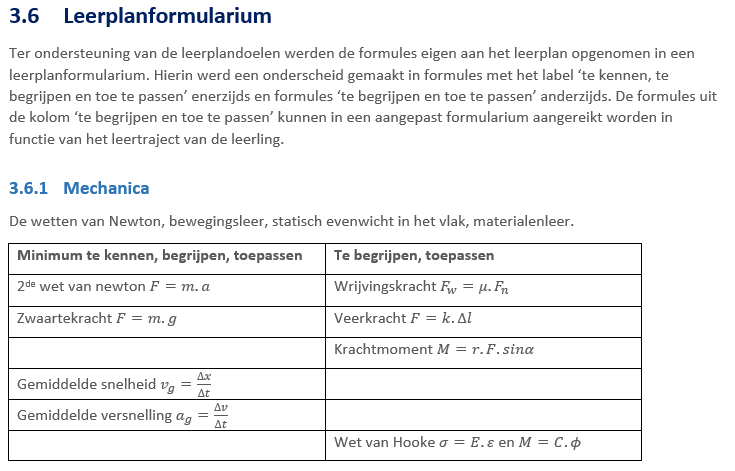 10
[Speaker Notes: In het leerplanformularium worden een aantal formules opgenomen die eigen zijn aan het leerplan.
Enerzijds die; te kennen, te begrijpen en toe te passen zijn. Anderzijds die te begrijpen en toe te passen zijn.]
Opbouw van het leerplan: lexicon
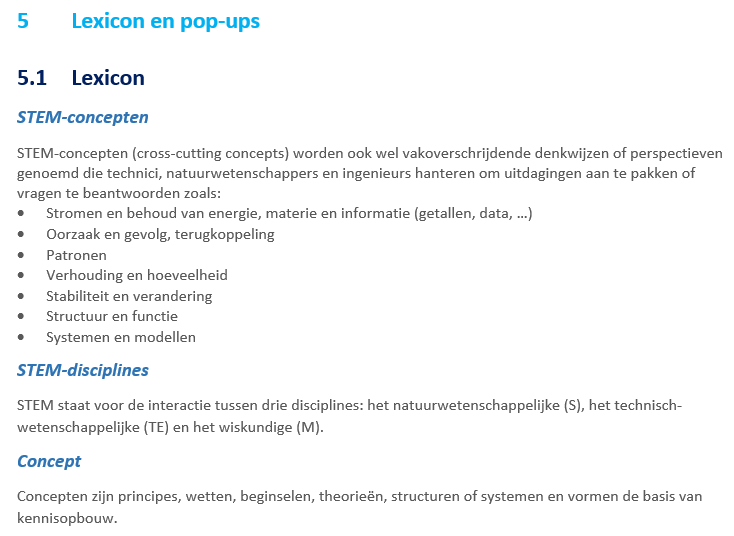 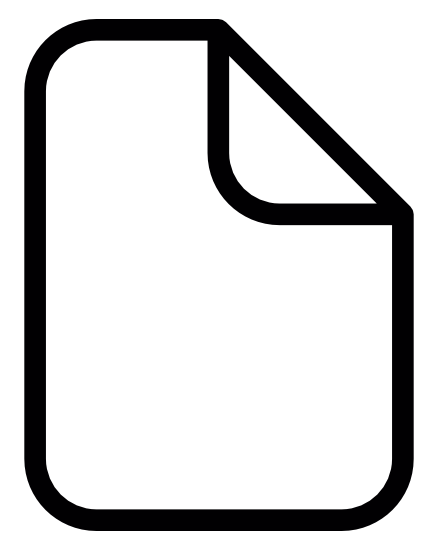 5.1
11
Opbouw van het leerplandoel
rubriek
leerplandoel
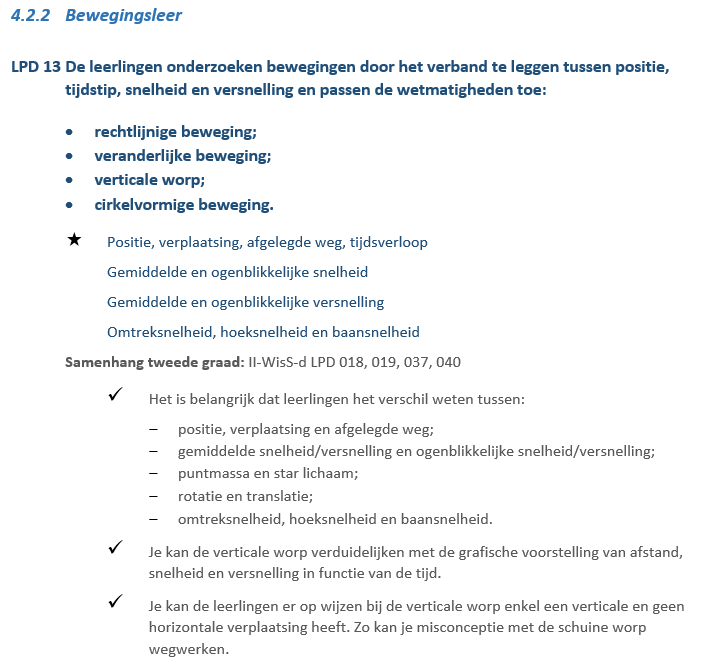 werkwoord
diepgang
 opsomming
Moet aan bod komen
 afbakening
Samenhang met andere vakken
 suggesties
12
Opbouw van het leerplan: diepgang
De nieuwe leerplannen laten toe om te differentiëren op verschillende manieren
verschillende inhoudelijke keuzes;
doelen integreren;
inhouden verbreden door andere contexten aan bod te laten komen;
verdieping aanbieden;
in te spelen op verschillen in het abstractievermogen van leerlingen.
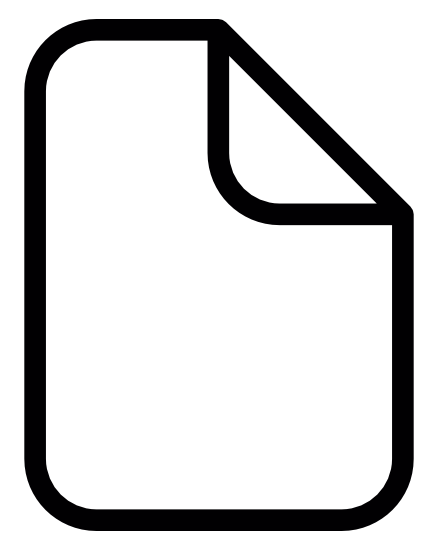 1.4
LPD 28: De leerlingen ontwerpen een programma in functie van vooropgestelde criteria.
PC, PLC, Arduino, Raspberry Pi,…
13
Opbouw van het leerplan: diepgang
De nieuwe leerplannen laten toe om te differentiëren op verschillende manieren
verschillende inhoudelijke keuzes;
doelen integreren;
inhouden verbreden door andere contexten aan bod te laten komen;
verdieping aanbieden;
in te spelen op verschillen in het abstractievermogen van leerlingen.
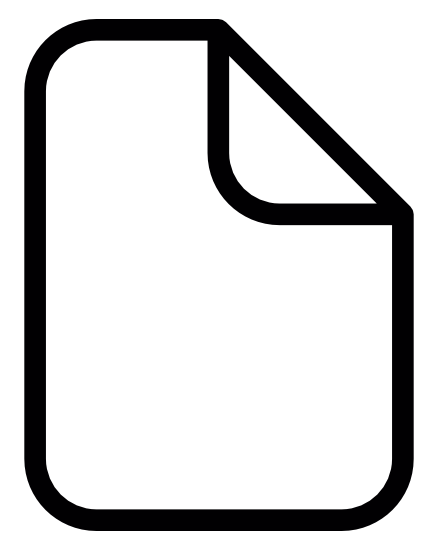 1.4
Geïntegreerd projectmatig werken, engineeringsdoelen integreren met doelen technologische wetenschappen,…
14
Opbouw van het leerplan: diepgang
De nieuwe leerplannen laten toe om te differentiëren op verschillende manieren
verschillende inhoudelijke keuzes;
doelen integreren;
inhouden verbreden door andere contexten aan bod te laten komen;
verdieping aanbieden;
in te spelen op verschillen in het abstractievermogen van leerlingen.
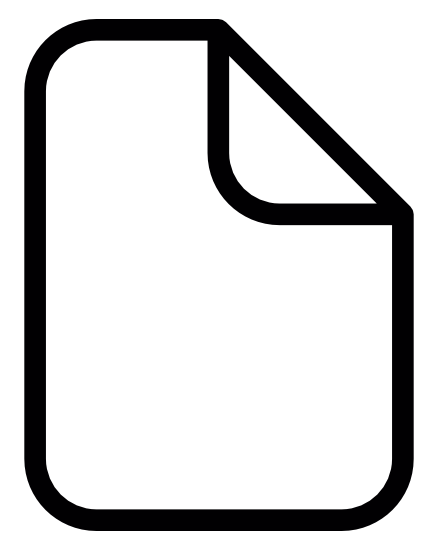 1.4
Leerlingen uitdagen binnen een leerplandoel via andere contexten​
15
Opbouw van het leerplan: diepgang
De nieuwe leerplannen laten toe om te differentiëren op verschillende manieren
verschillende inhoudelijke keuzes;
doelen integreren;
inhouden verbreden door andere contexten aan bod te laten komen;
verdieping aanbieden;
in te spelen op verschillen in het abstractievermogen van leerlingen.
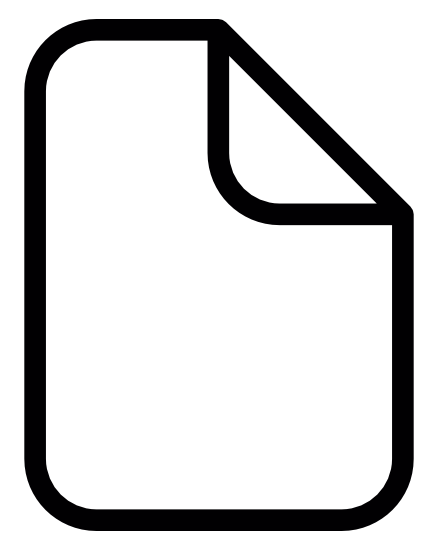 1.4
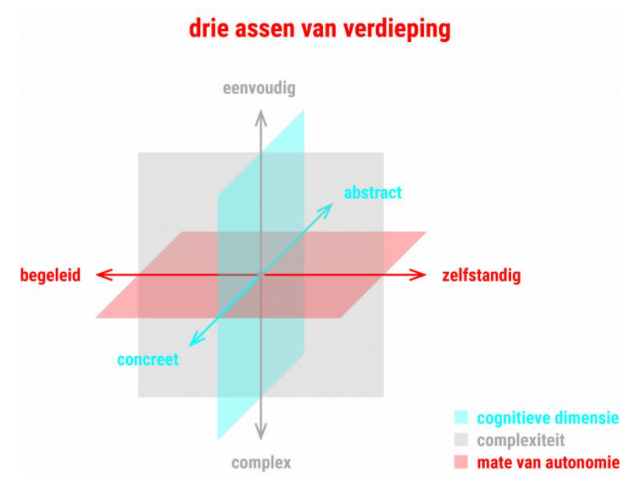 Begripsverheldering
Drie assen van verdieping
Cognitief
Van concreet naar abstract/conceptueel
Inhoudelijk
Van eenvoudig naar complex
Autonomie
Van begeleid naar zelfstandig
16
Opbouw van het leerplan: diepgang
De nieuwe leerplannen laten toe om te differentiëren op verschillende manieren
verschillende inhoudelijke keuzes;
doelen integreren;
inhouden verbreden door andere contexten aan bod te laten komen;
verdieping aanbieden;
in te spelen op verschillen in het abstractievermogen van leerlingen.
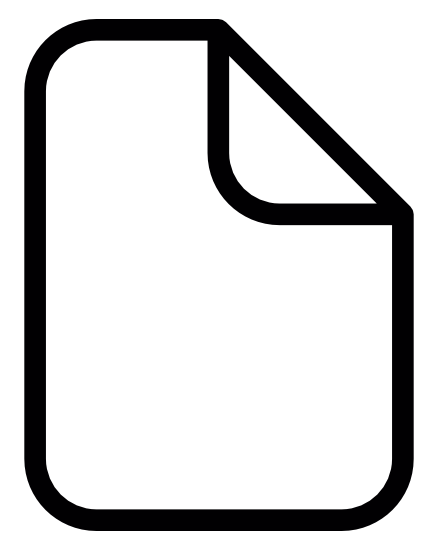 1.4
LP Elektromechanische technieken
LP Technologische wetenschappen
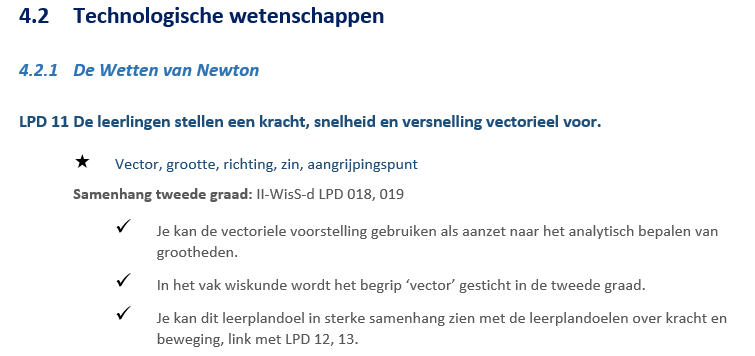 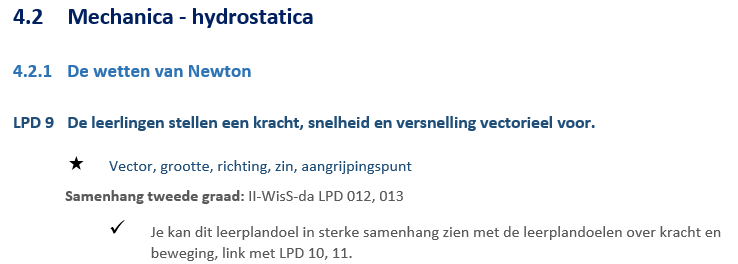 wiskundig
toepassen
17
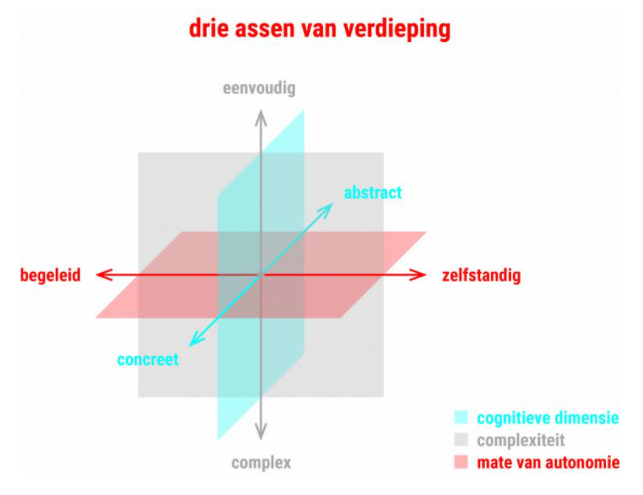 Opbouw van het leerplan: diepgang
Voorbeeld: “ONDERZOEKEN”
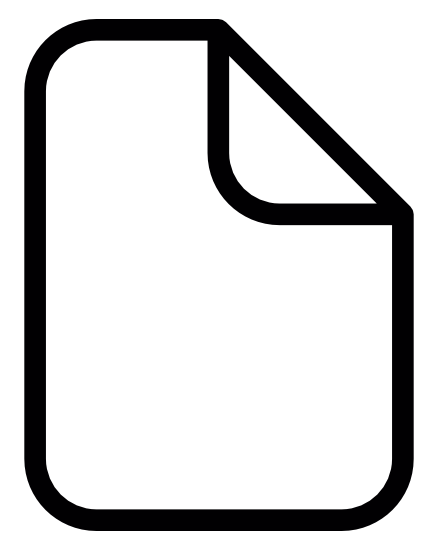 Drie assen van verdieping
Cognitief
Van concreet naar abstract/conceptueel



Inhoudelijk
Van eenvoudig naar complex


Autonomie
Van begeleid naar zelfstandig
Meting
Werking onderzoeken aan de hand van model
1.4
Meting, gesloten opdracht
Meerdere invloedsfactoren
Invulsjabloon, gegeven materialenlijst, voorspelbaar,
Resultaat vooraf niet gekend, lln stellen zelf wetenschappelijke methode op
Labo Experiment
Wetenschappelijke methode
18
Doelen engineering LPD 1-10
Doelen Engineering
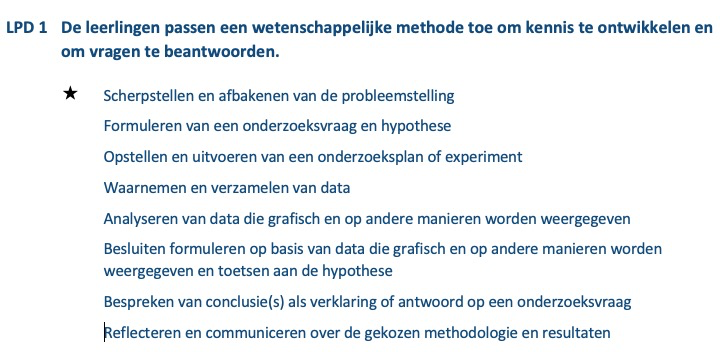 Bemerkingen:
Link eerste graad/wetenschappen
kritische argumentatie 
Discussiëren
Geen vast recept, niet alle stadia altijd te doorlopen
Afhankelijke en onafhankelijke variabelen
Leren onderzoeken ( onderzoekend leren)
19
Doelen Engineering
Doelen engineering LPD 1-10
Onderzoeken, ontleden, classificeren, vergelijken, beredeneren, concluderen, discussiëren,  vaststellen, reverse engineering,…
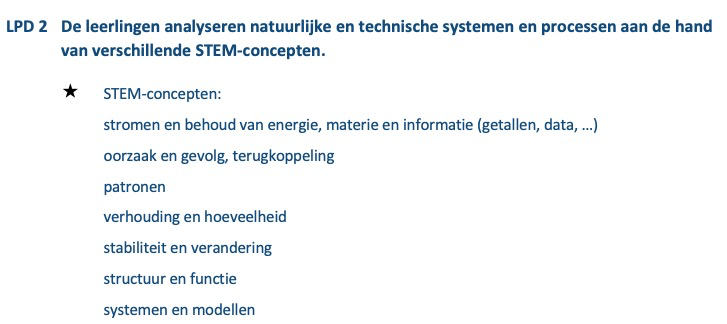 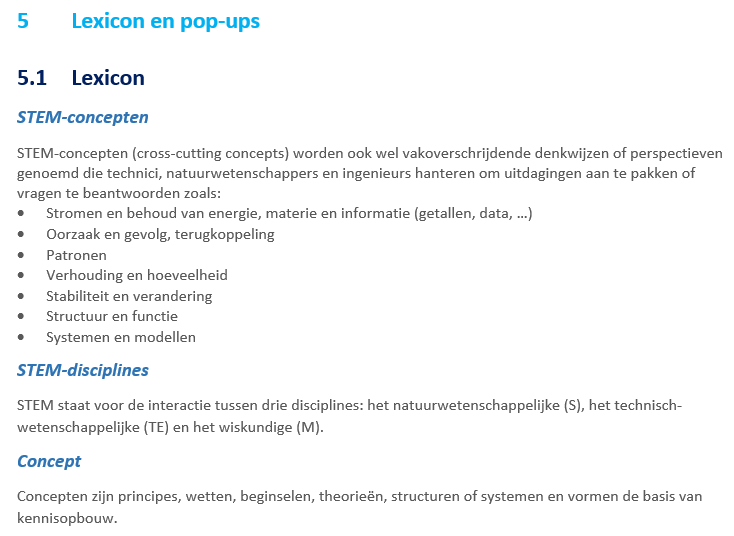 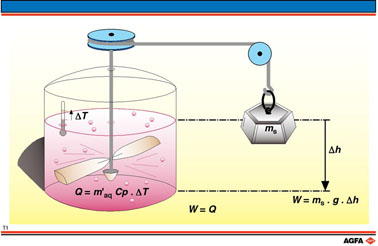 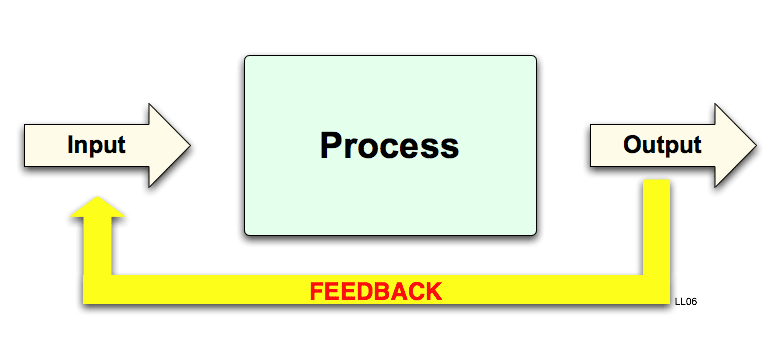 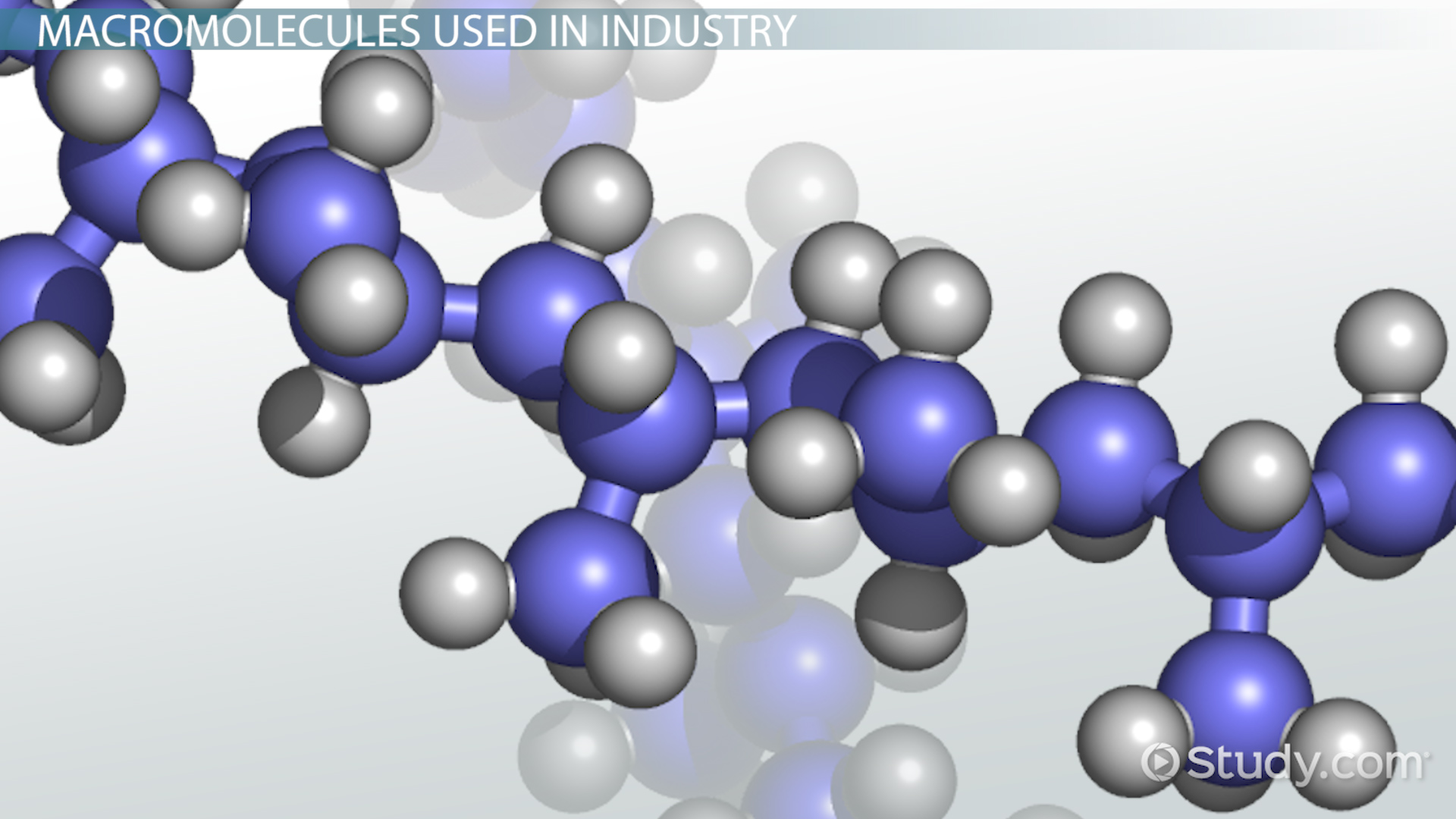 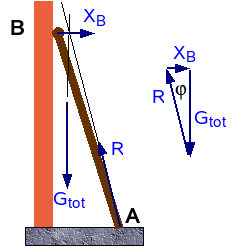 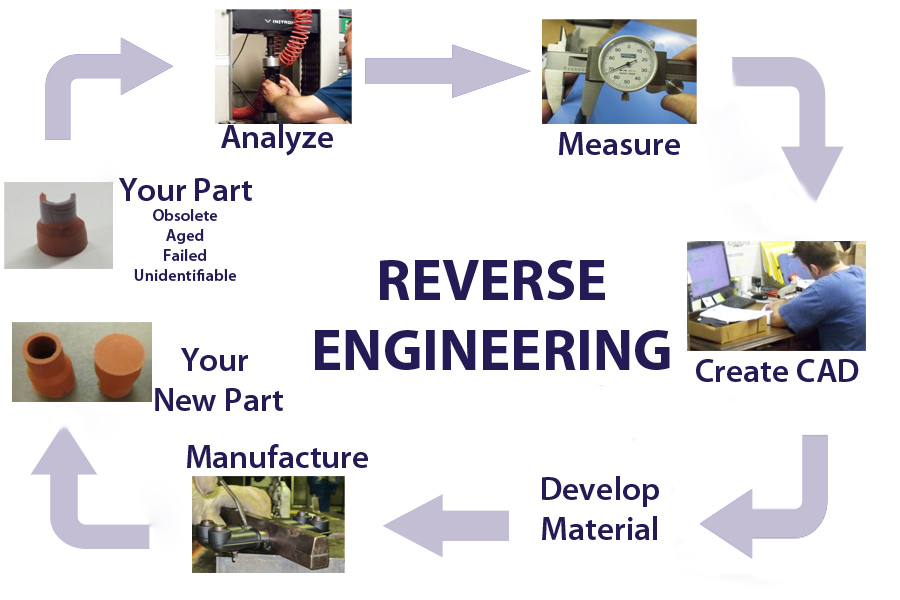 20
Doelen engineering LPD 1-10
Doelen Engineering
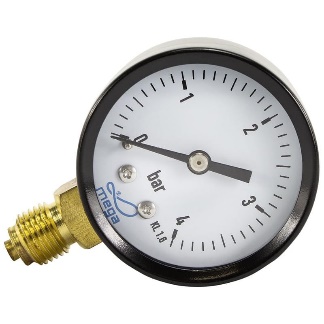 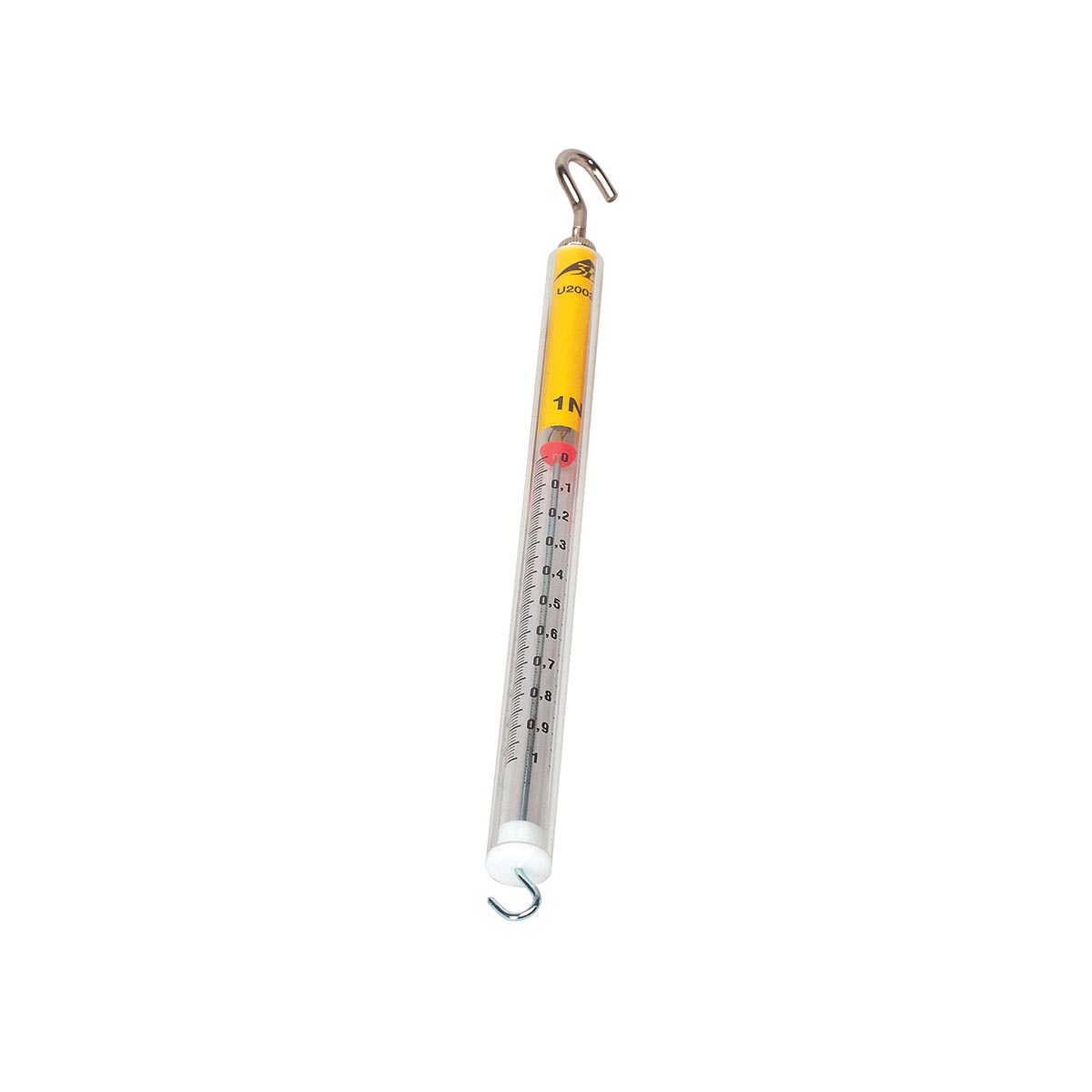 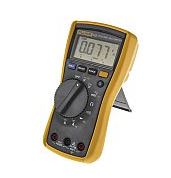 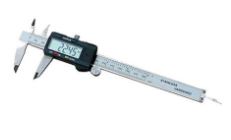 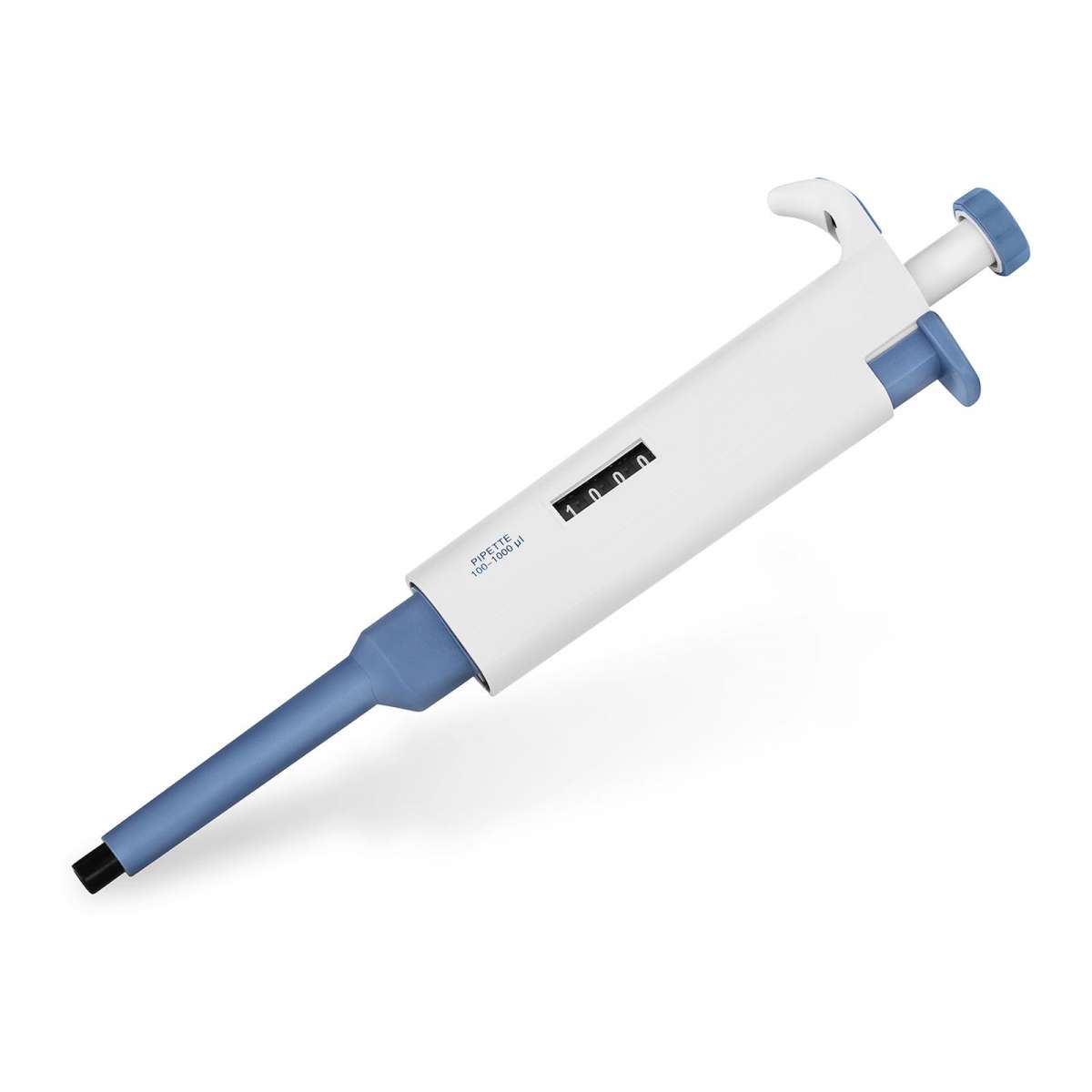 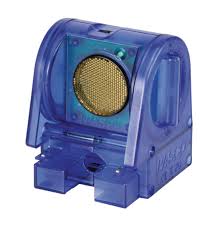 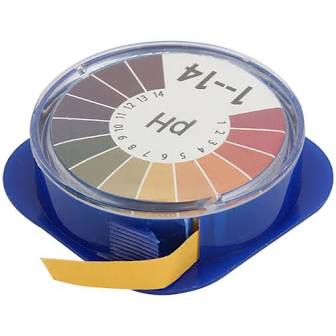 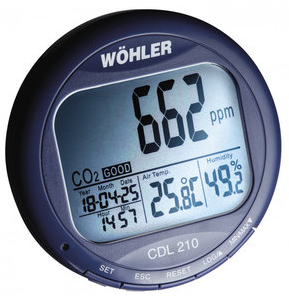 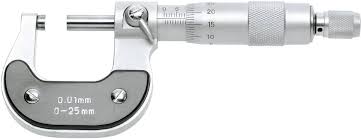 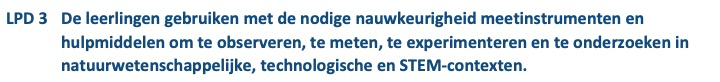 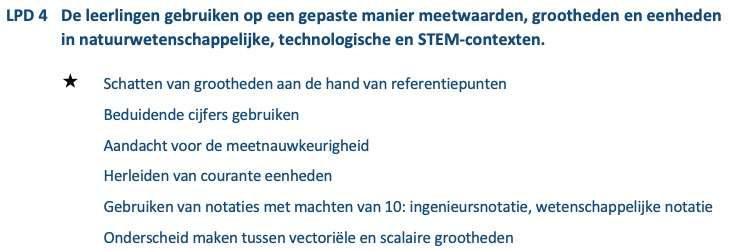 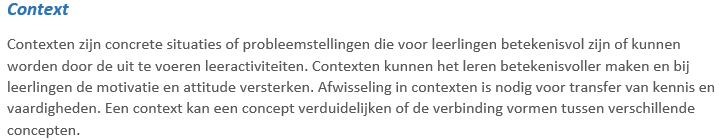 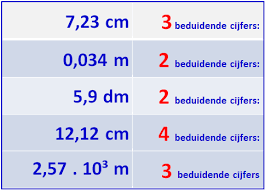 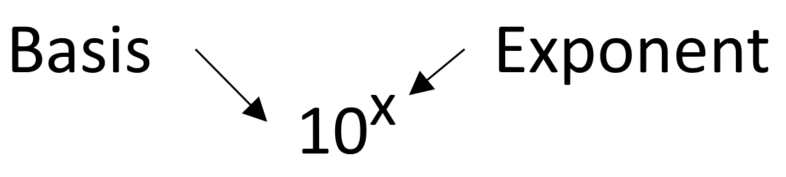 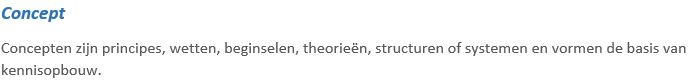 21
21
Doelen engineering LPD 1-10
Doelen Engineering
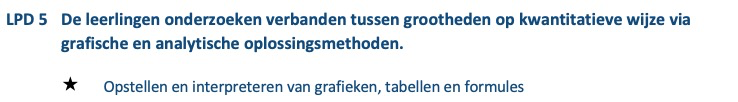 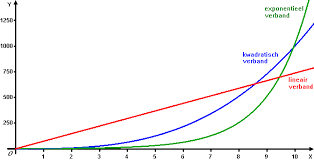 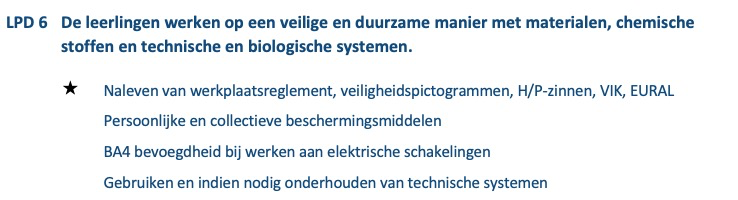 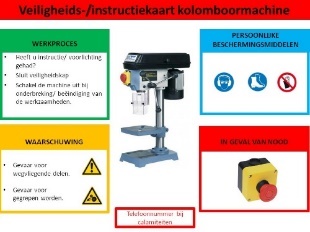 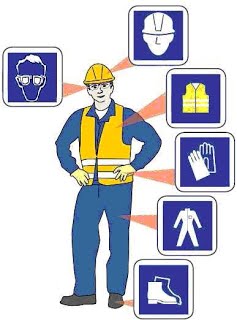 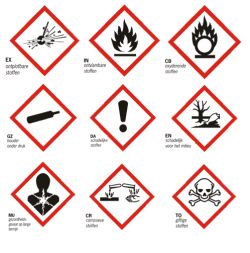 22
Doelen engineering LPD 1-10
Doelen Engineering
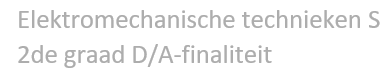 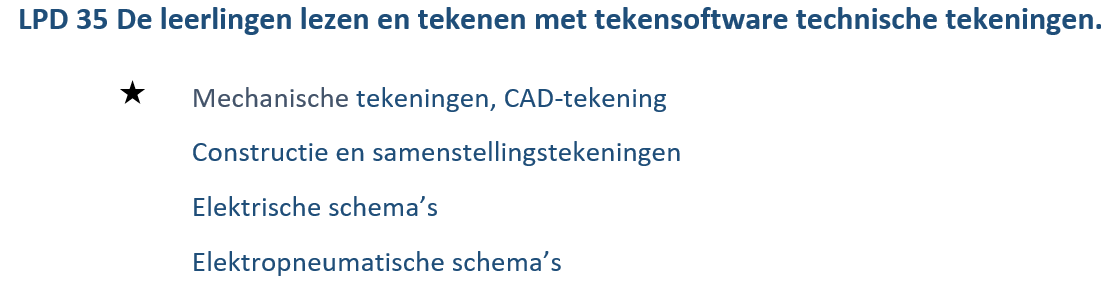 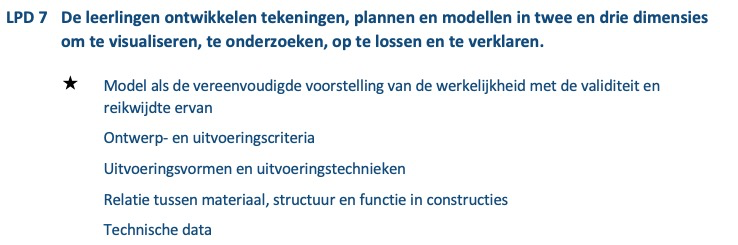 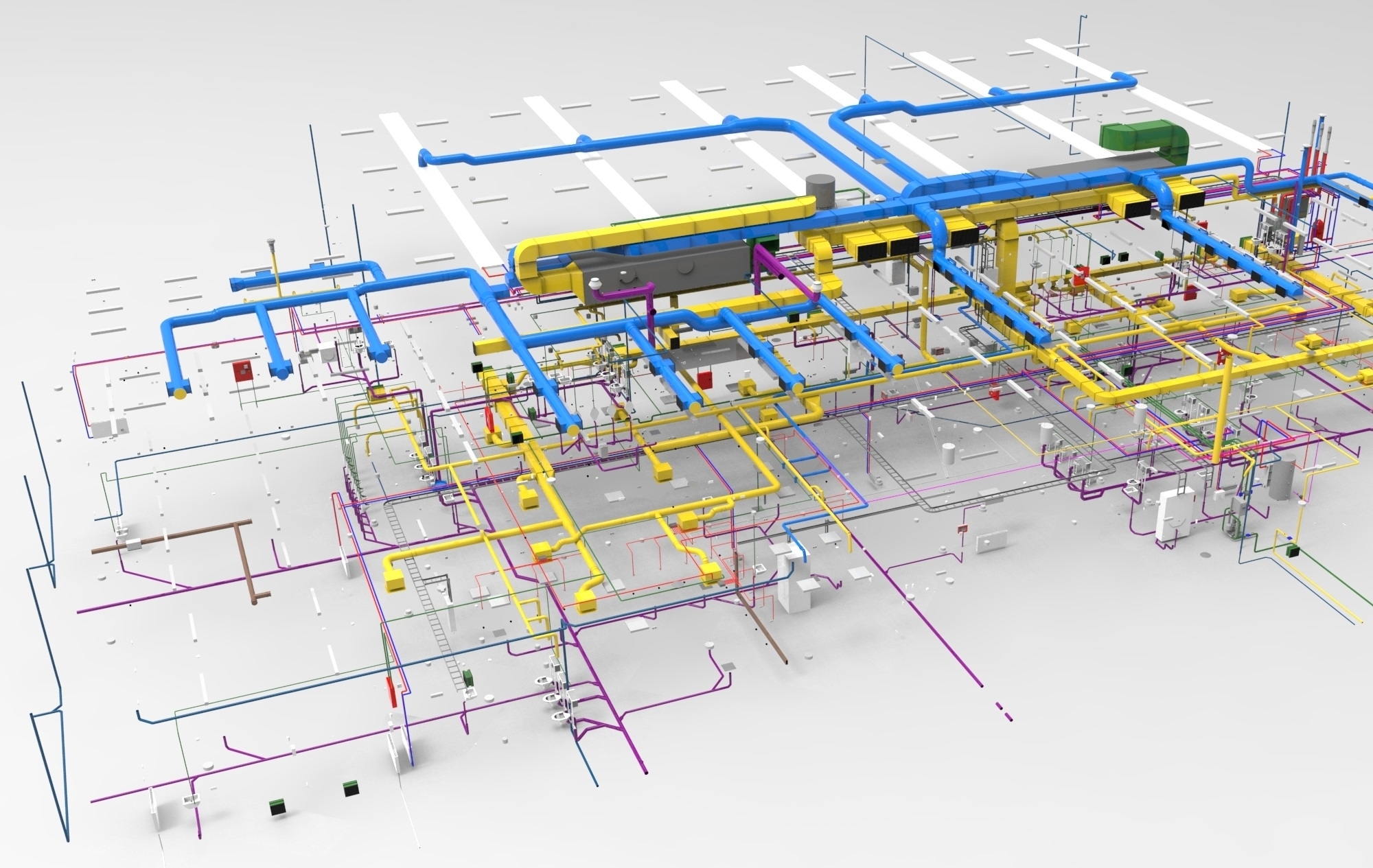 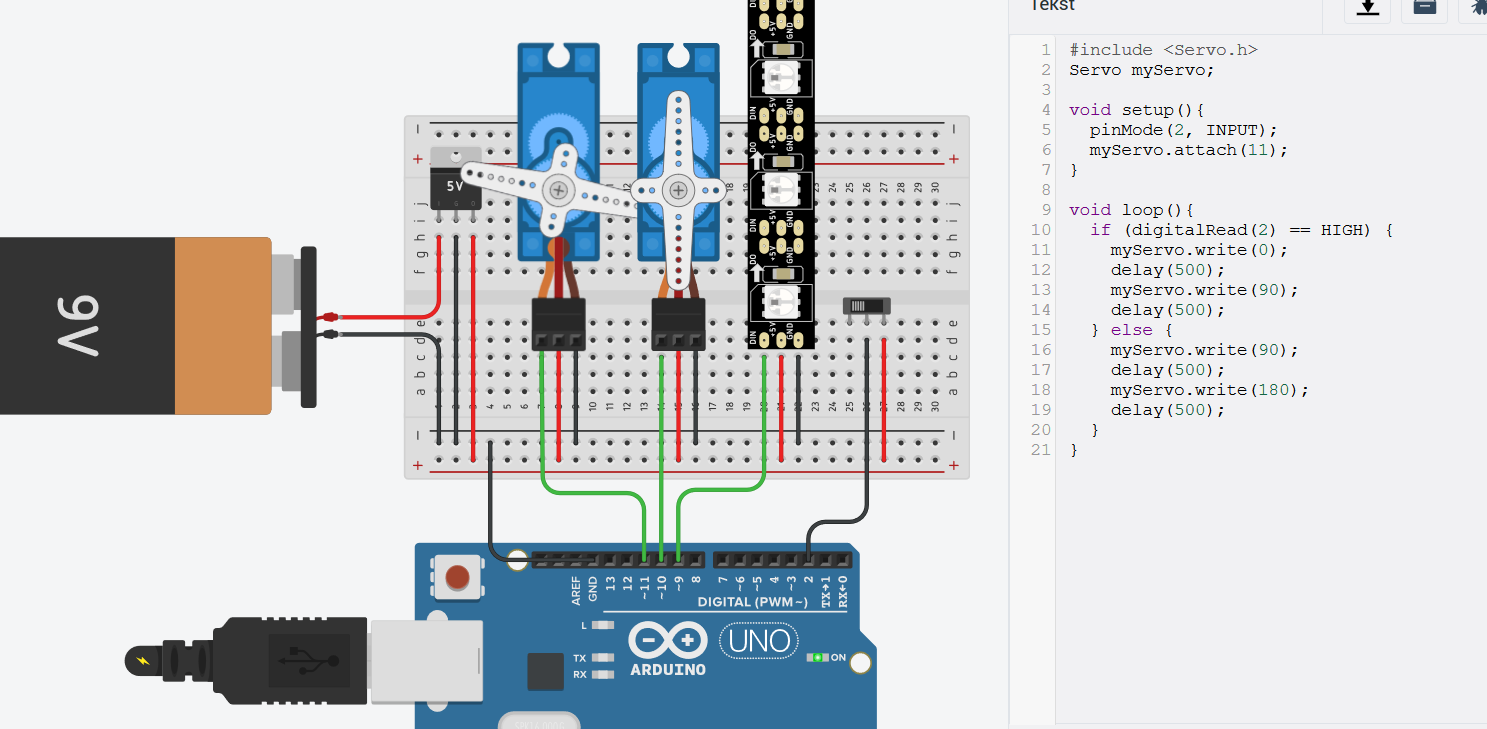 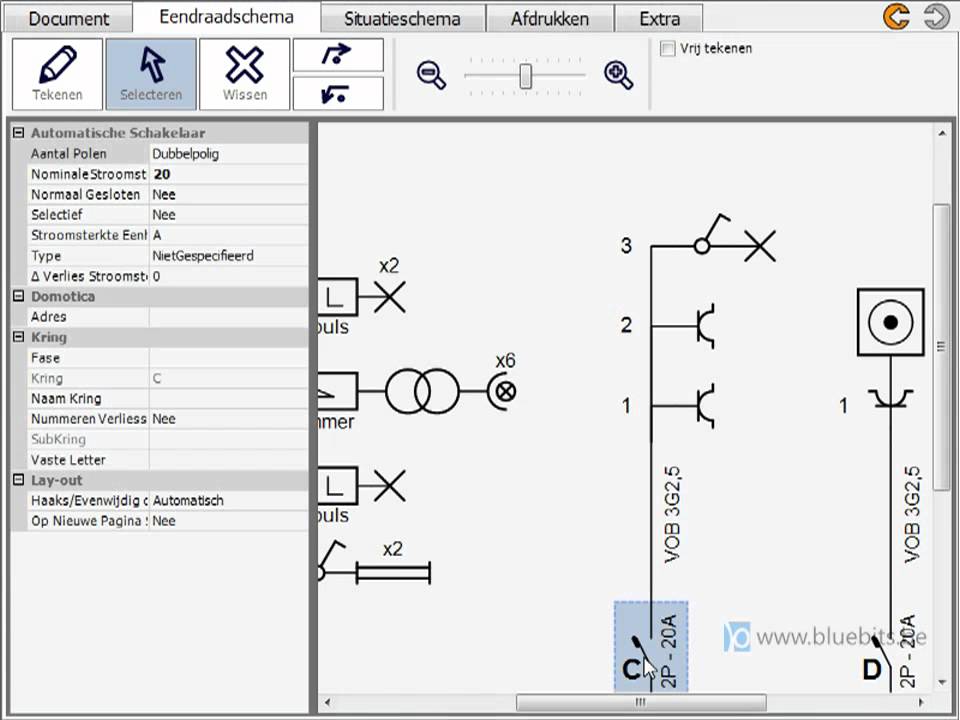 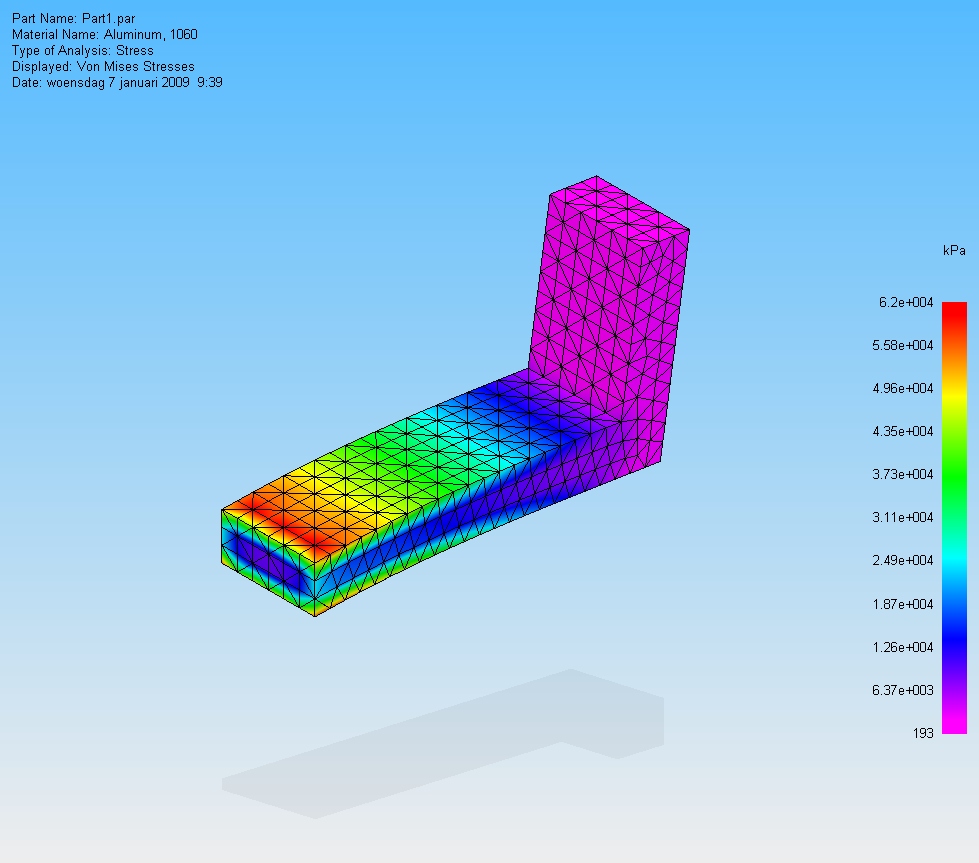 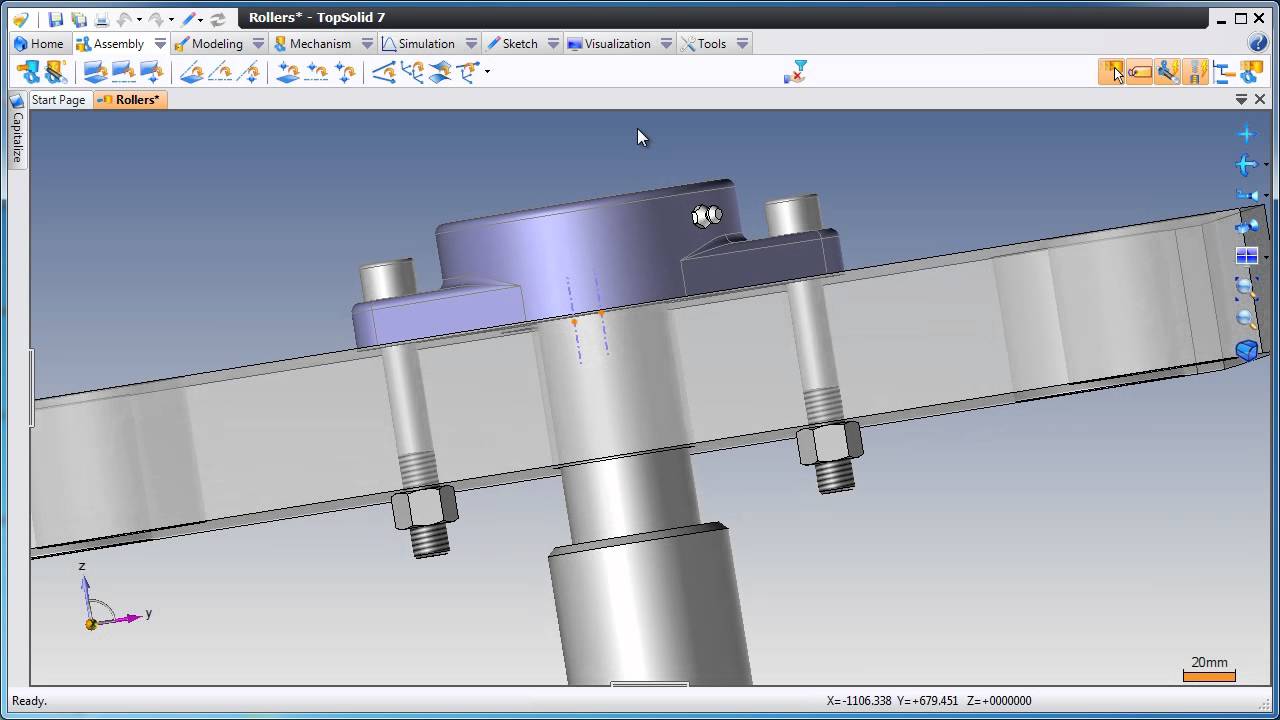 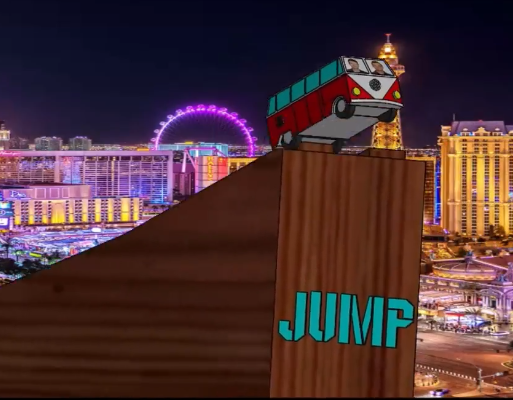 23
Doelen engineering LPD 1-10
Doelen Engineering
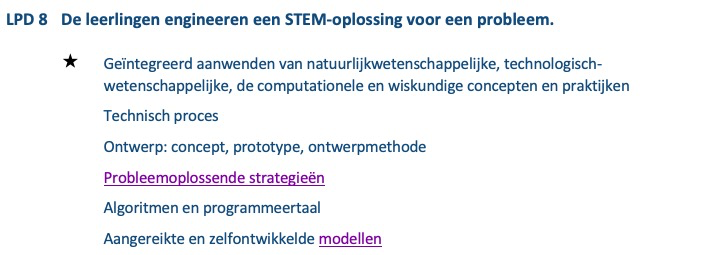 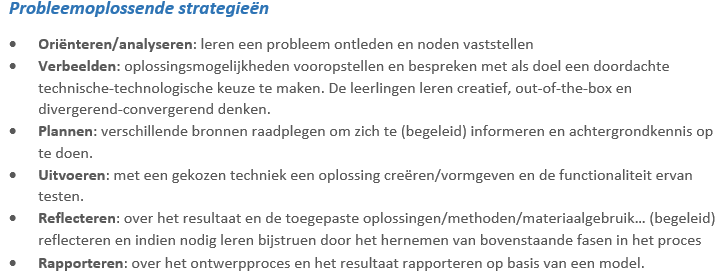 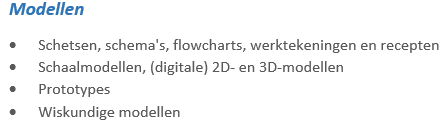 24
Doelen engineering LPD 1-10
Doelen Engineering
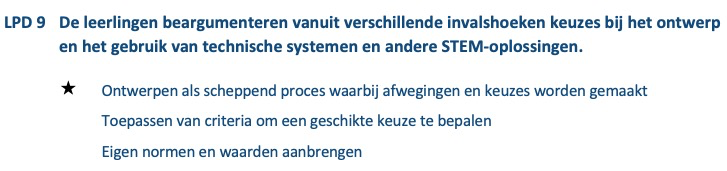 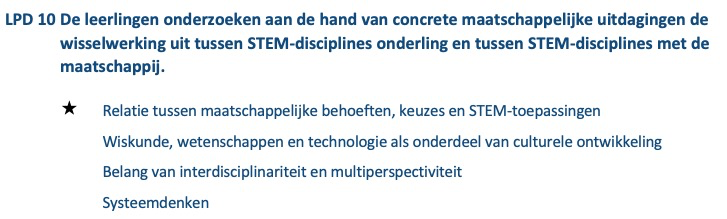 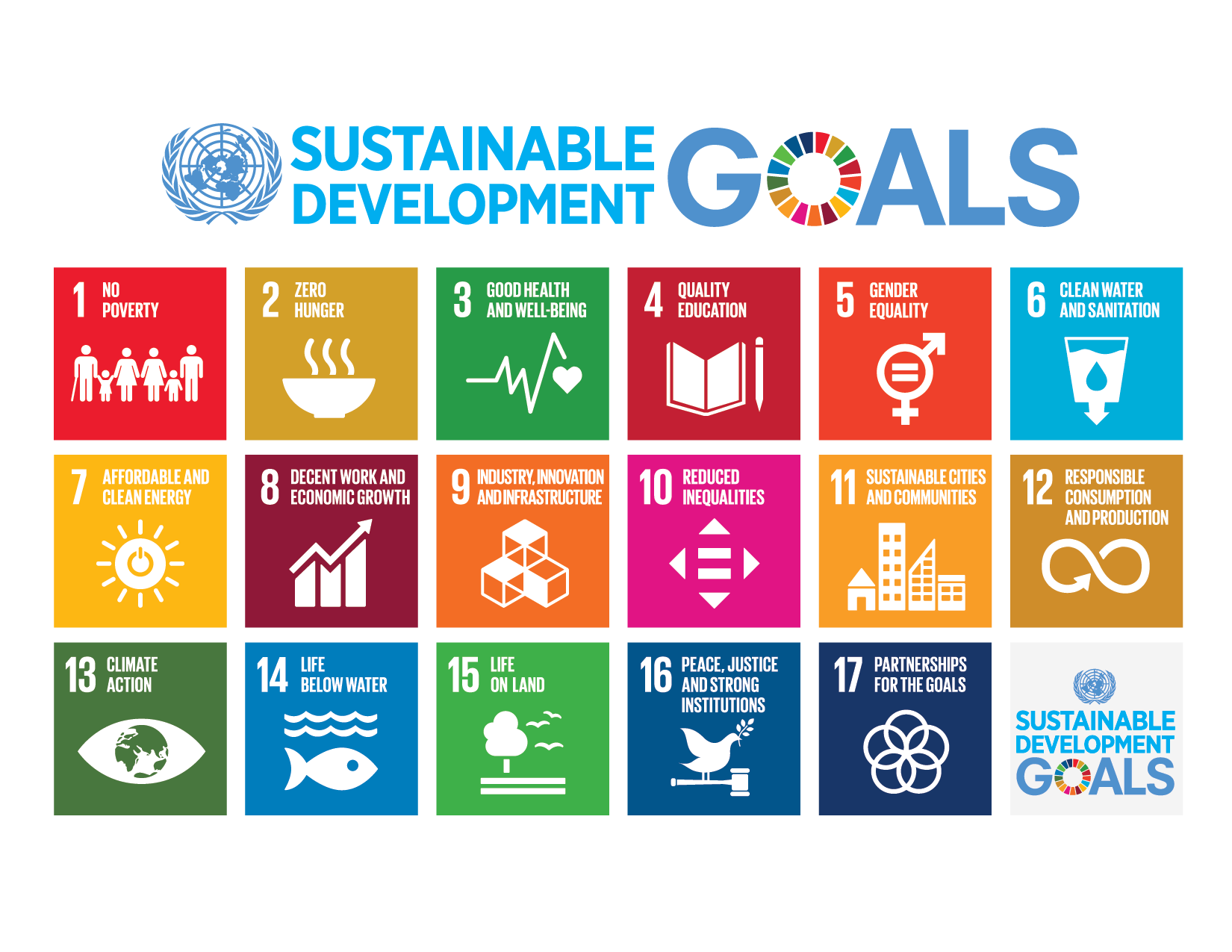 25
Doelen technologische wetenschappen LPD 11-33
Even-wicht in het vlak
Bewe-gings-leer
Wetten van Newton
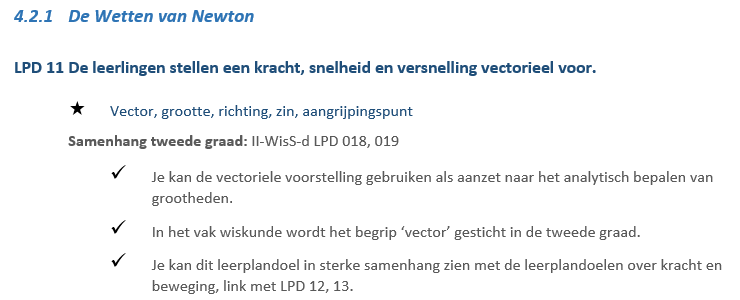 Werkwoorden:
Voorstellen
Vectoriële voorstelling, begrippen, grootheden, eenheden, notatie
kennis
attitude
vaardigheid
26
26
Doelen technologische wetenschappen LPD 11-33
Even-wicht in het vlak
Bewe-gings-leer
Wetten van Newton
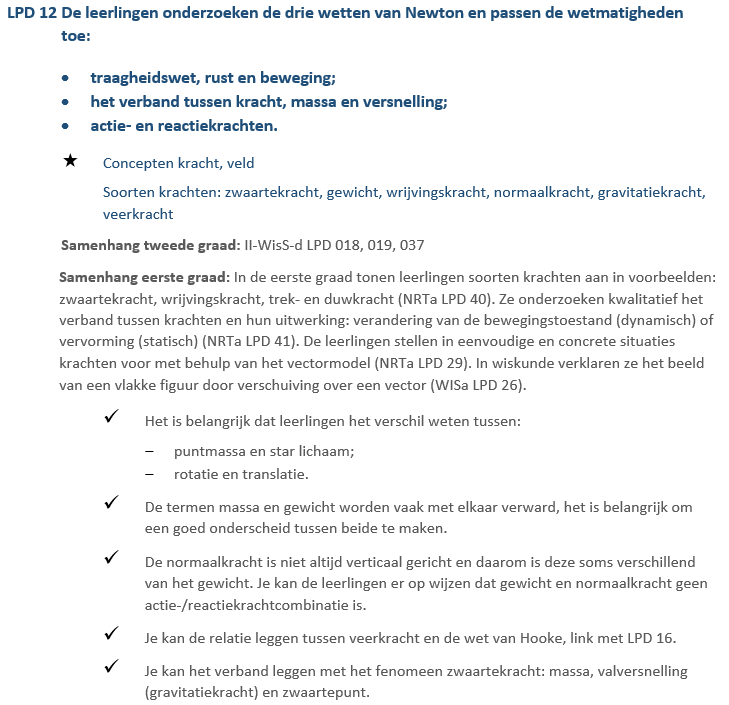 Werkwoorden:
Onderzoeken
Toepassen
Wetten van Newton, formules, begrippen, soorten krachten
kennis
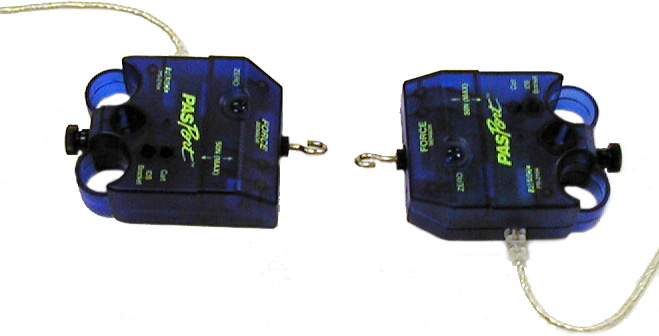 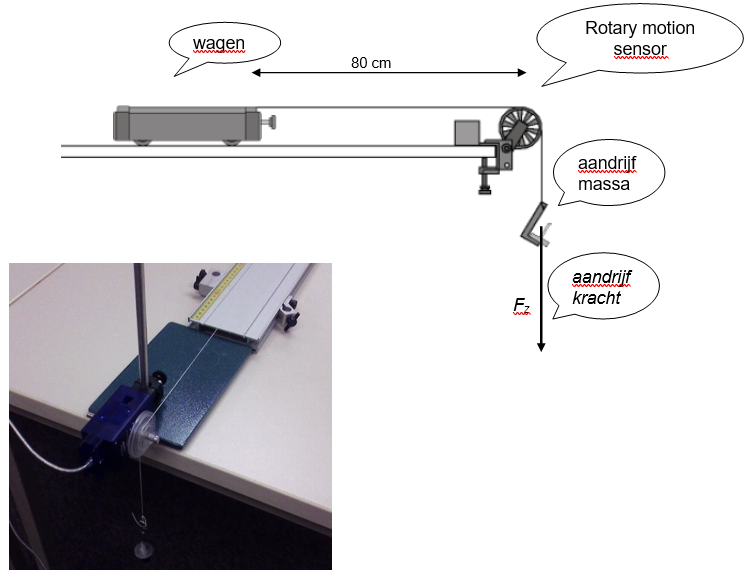 attitude
vaardigheid
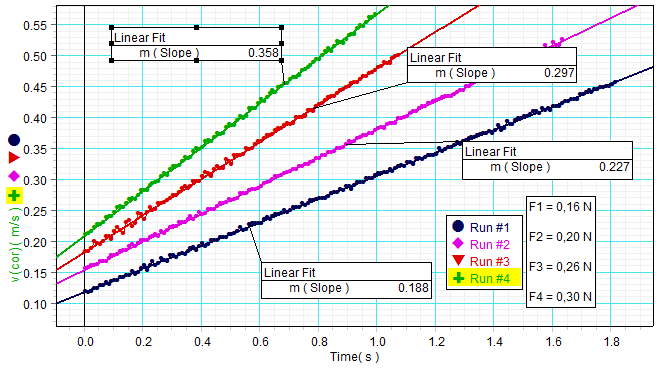 Onderzoeken, omvormen van formules, verbanden leggen
Gestructureerd rekenen
27
27
Doelen technologische wetenschappen LPD 11-33
Even-wicht in het vlak
Bewe-gings-leer
Wetten van Newton
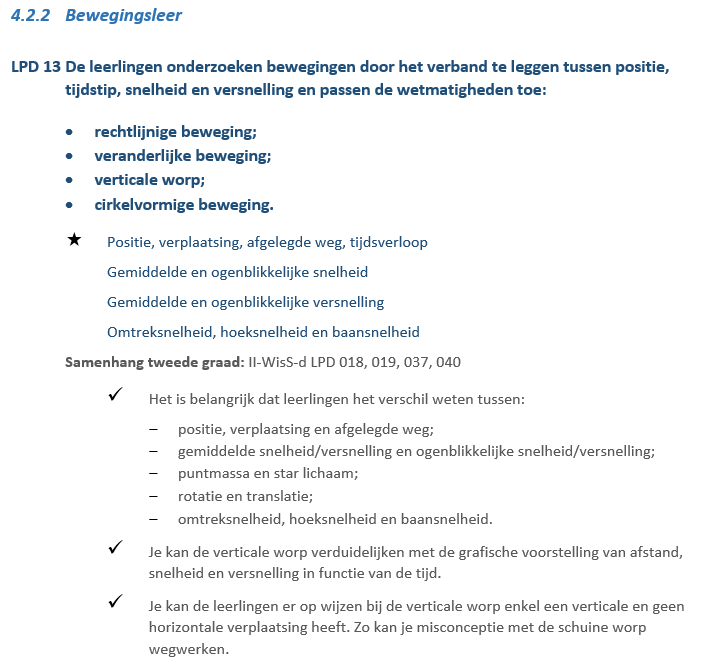 Werkwoorden:
Onderzoeken
Verbanden leggen
Toepassen
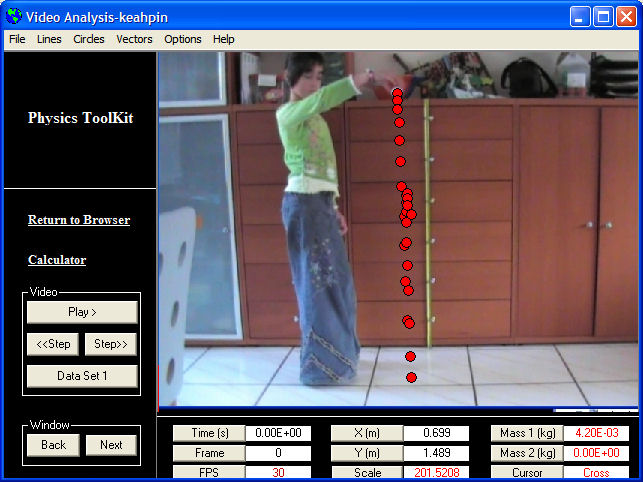 Formules, begrippen, grootheden, eenheden, vectoriële voorstelling, vectorrekenen, notatie
kennis
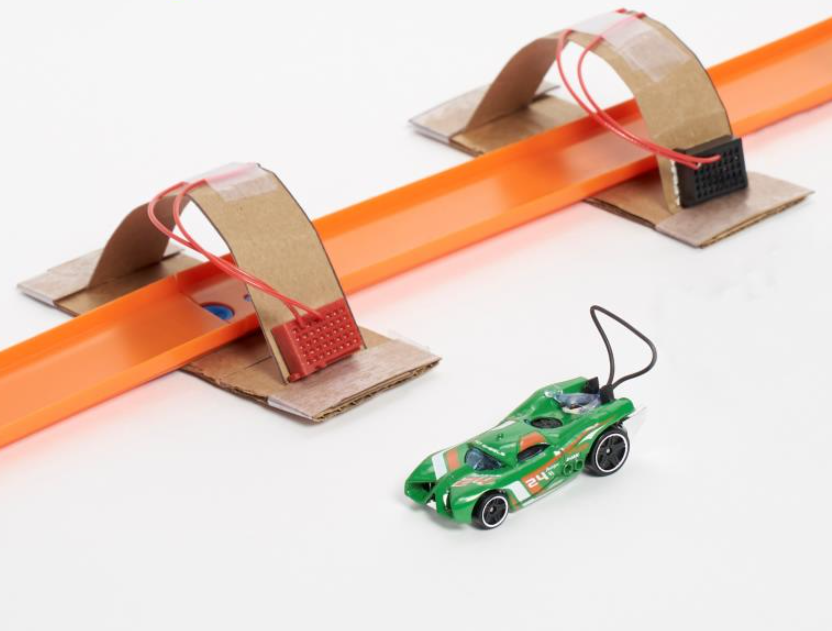 attitude
vaardigheid
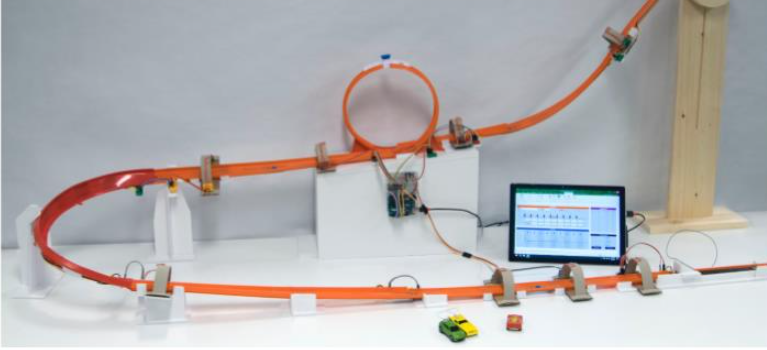 Onderzoeken, omvormen formules, meetvaardigheid, wetenschappelijk rekenen, verbanden leggen
Gestructureerd rekenen, nauwkeurig werken
28
28
Doelen technologische wetenschappen lpd 11-33
Werkwoorden:
Berekenen
Onderzoeken
Opstellen
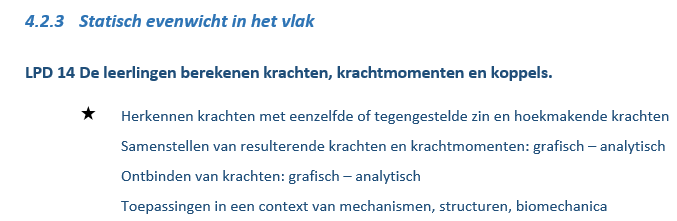 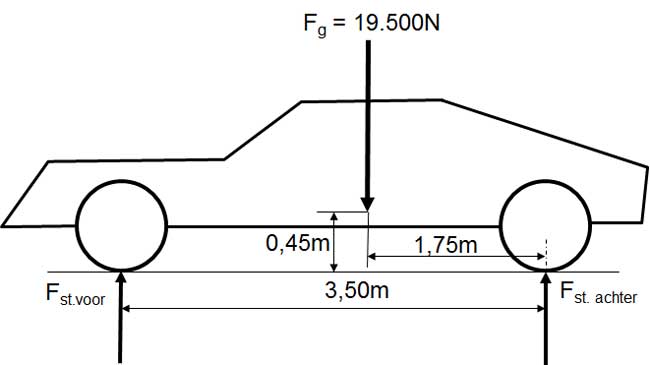 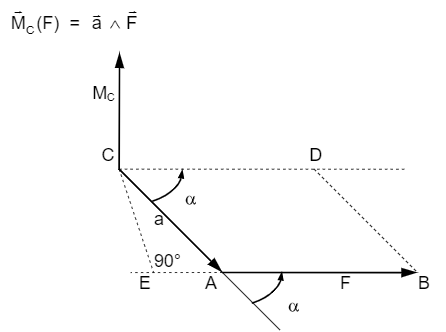 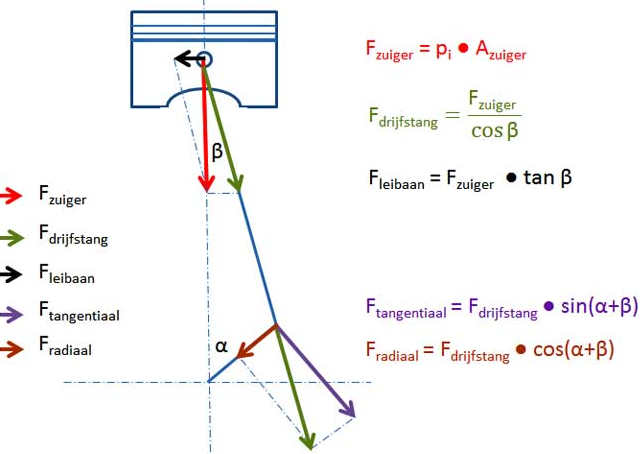 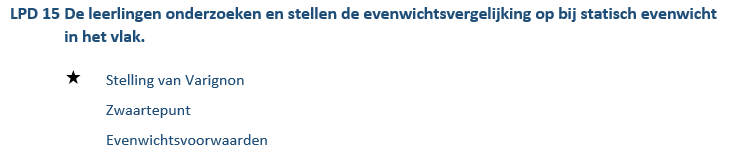 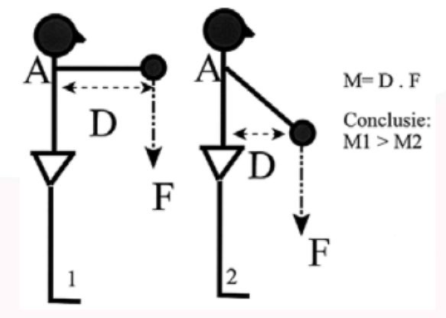 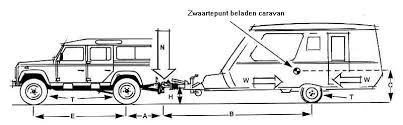 29
29
Doelen technologische wetenschappen LPD 11-33
Materia-len-
leer
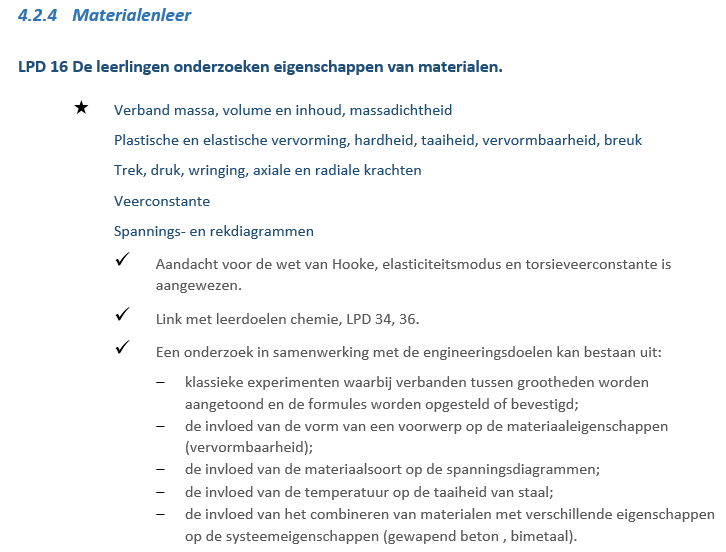 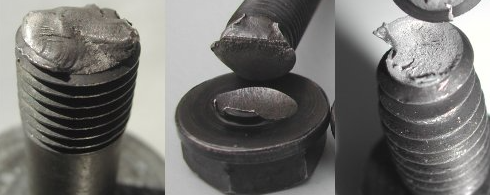 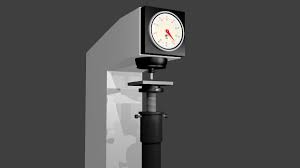 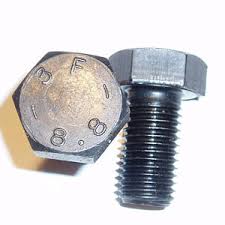 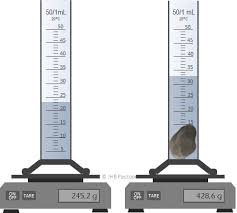 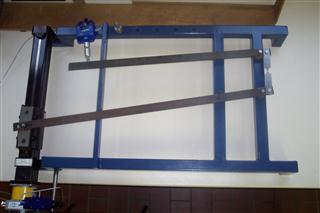 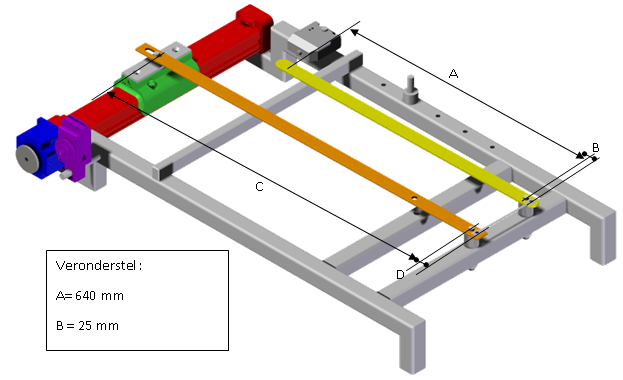 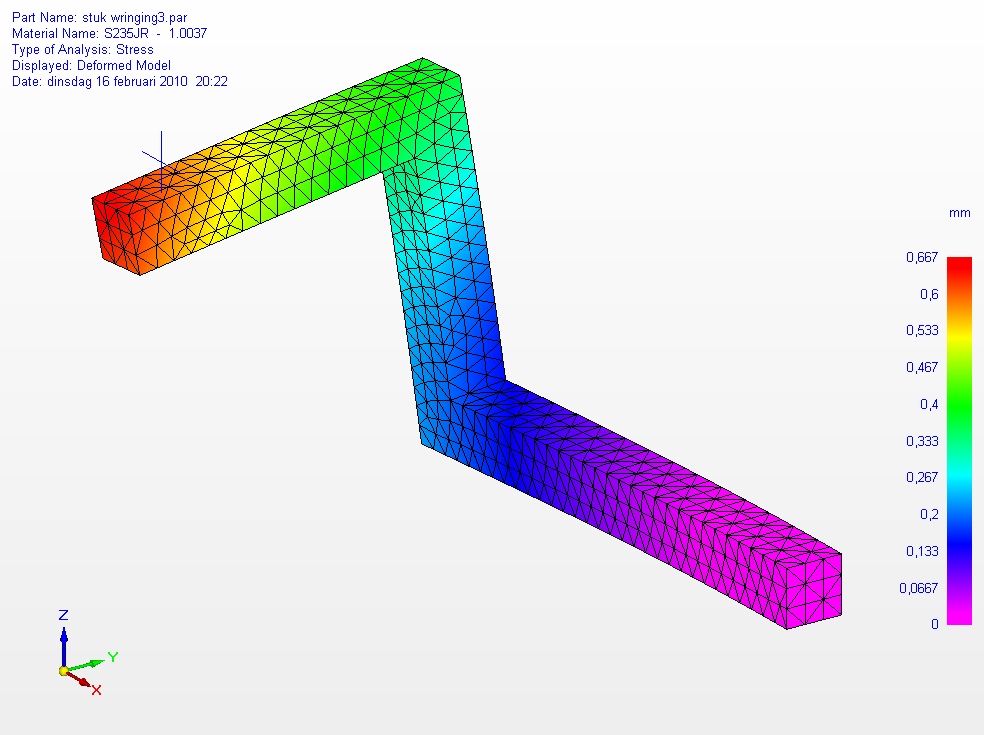 https://www.werktuigbouw.nl/
30
30
[Speaker Notes: https://www.werktuigbouw.nl]
Doelen technologische wetenschappen LPD 11-33
Arbeid Energie
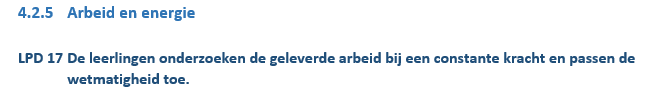 Concepten zijn principes, wetten, beginselen, theorieën, structuren of systemen en vormen de basis van kennisopbouw.
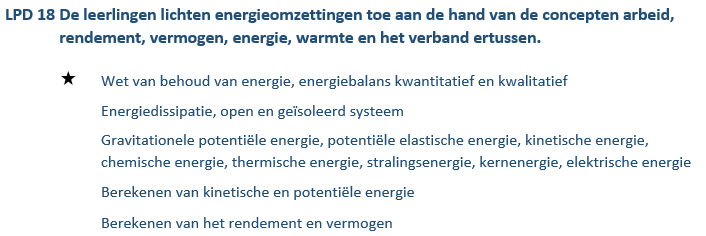 Voorbeelden:
Energie uitwisseling auto
Eventueel in combinatie project
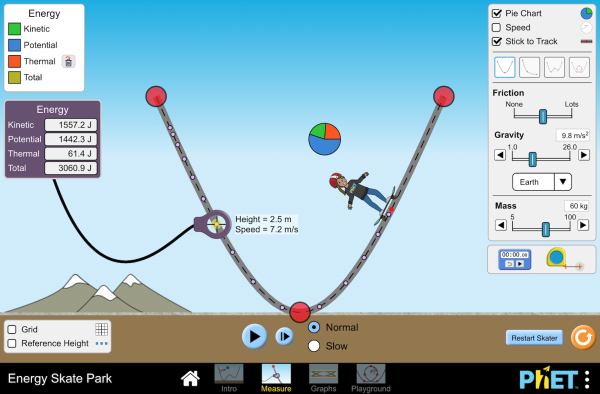 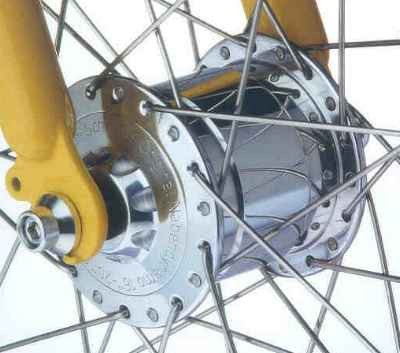 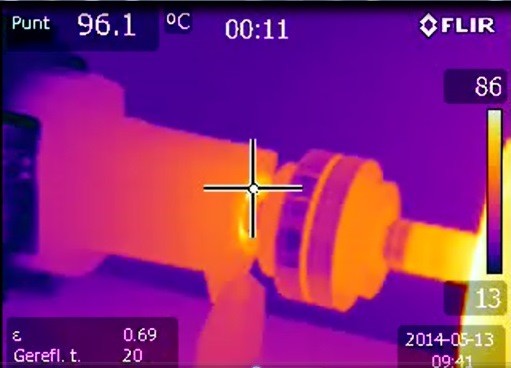 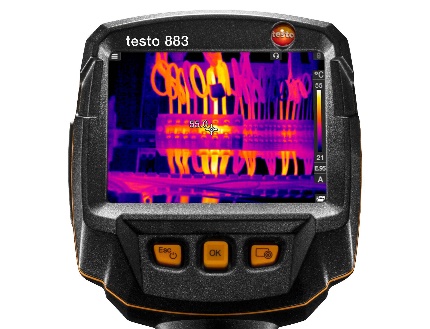 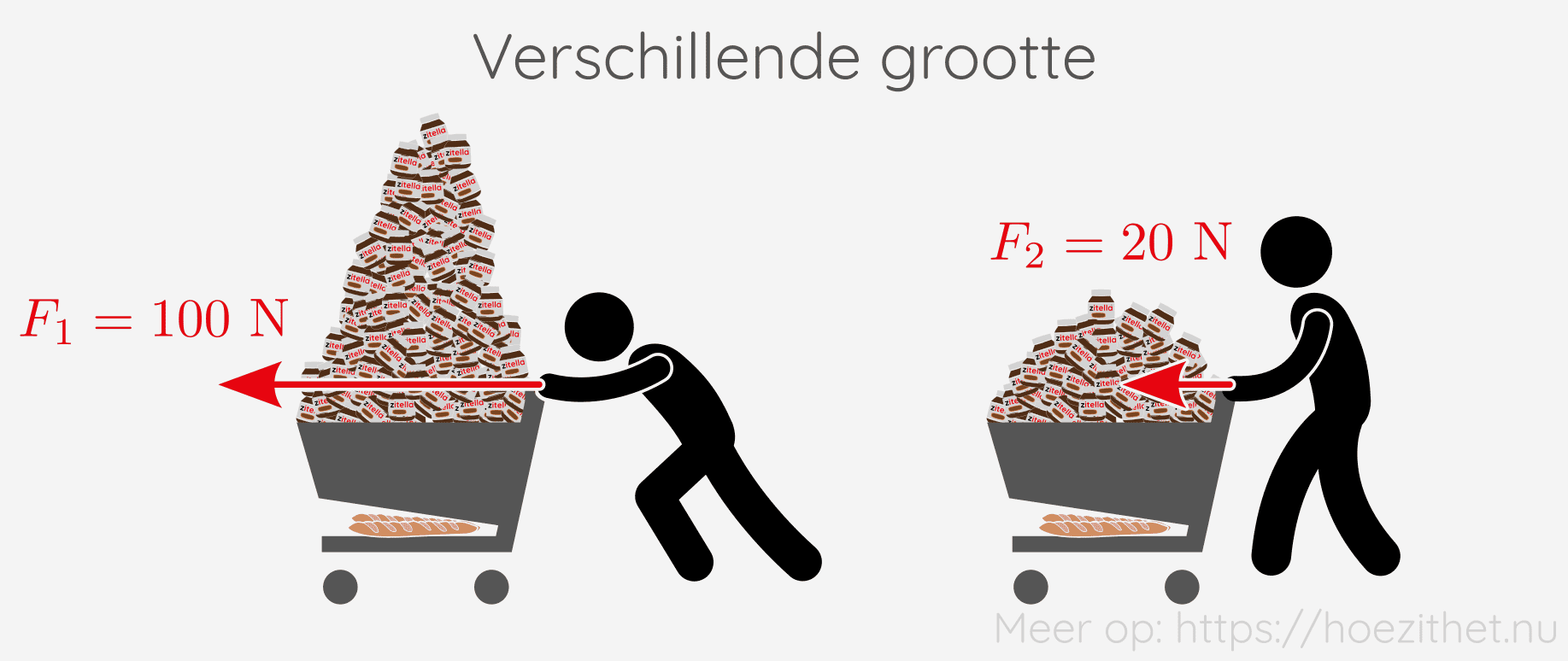 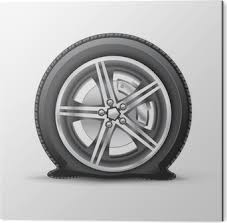 31
31
Doelen technologische wetenschappen lpd 11-33
Gelijk-stroom-kringen
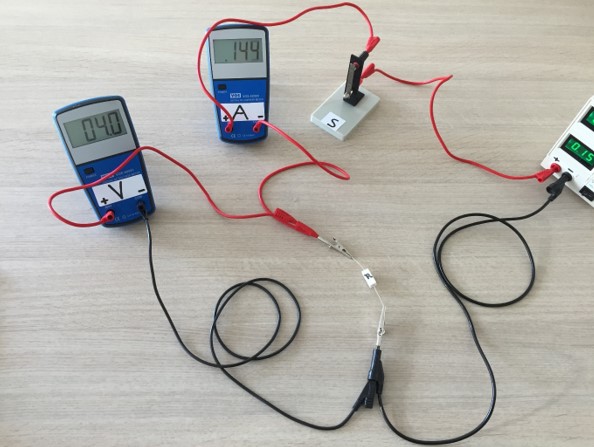 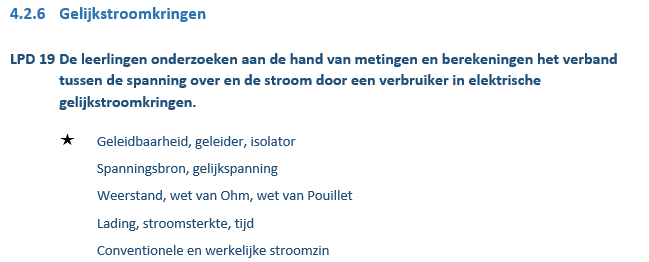 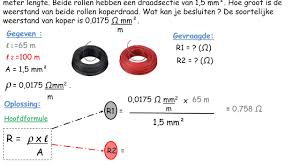 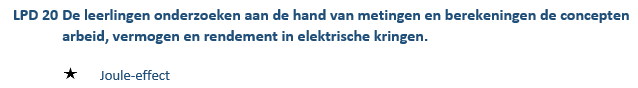 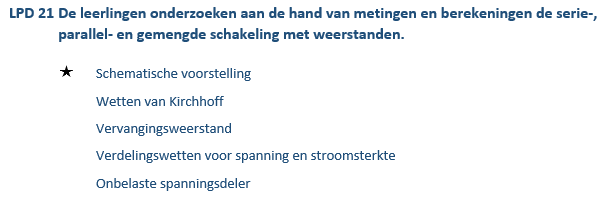 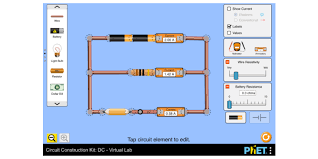 32
32
Doelen technologische wetenschappen LPD 11-33
Magne-tische inductie
Elektro-magne-tisme
Onderzoeken: kennen-begrijpen-toepassen-meten
=> Online simulaties/visualisaties
Elektro-statica
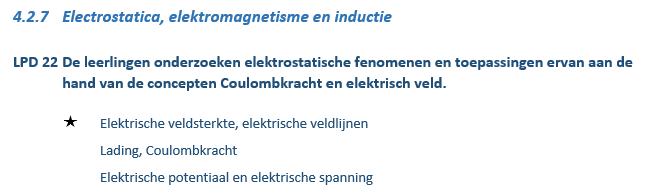 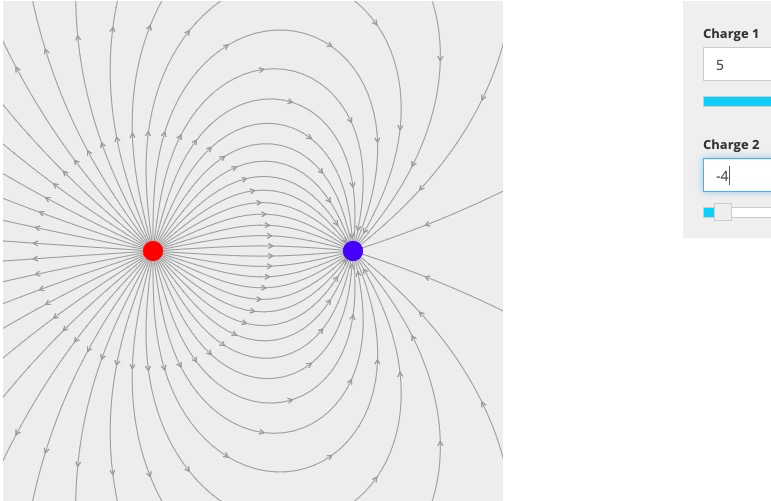 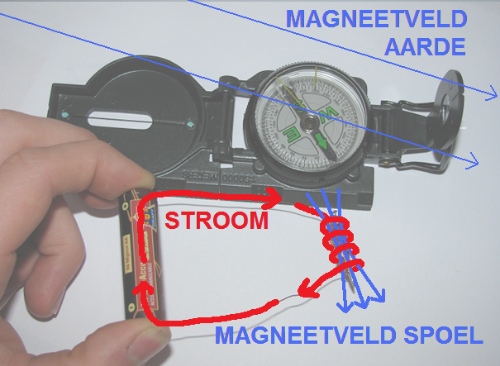 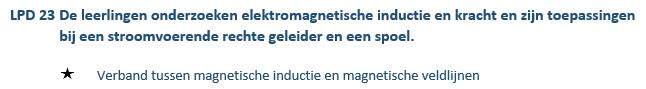 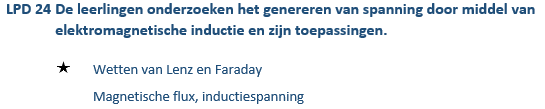 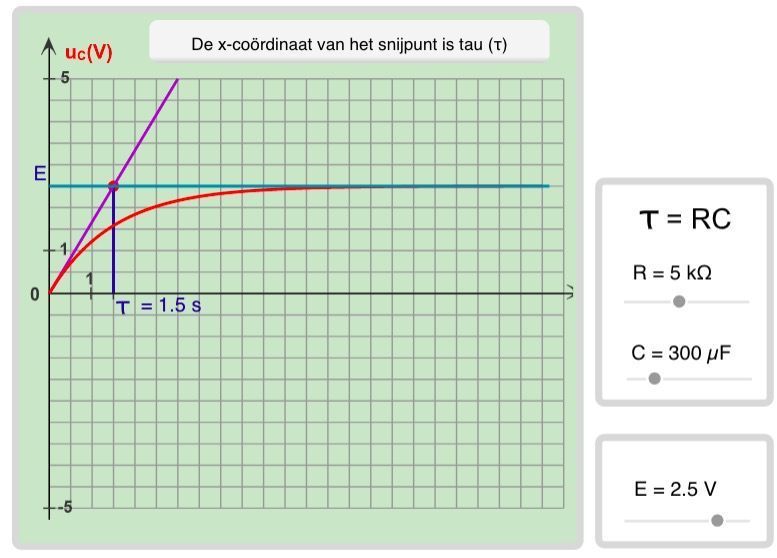 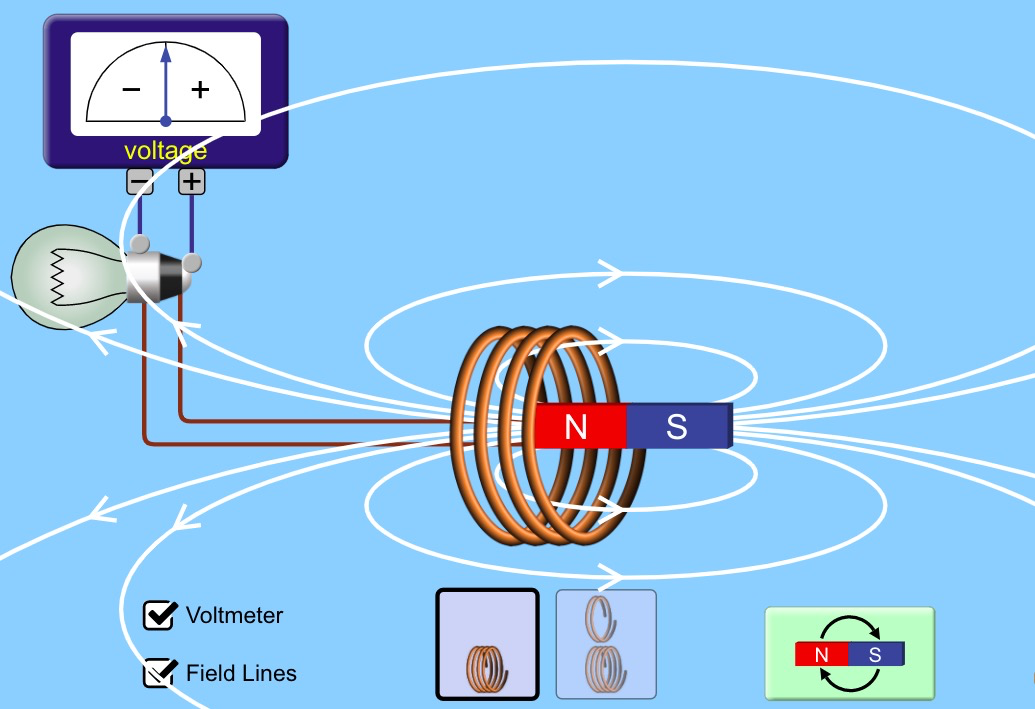 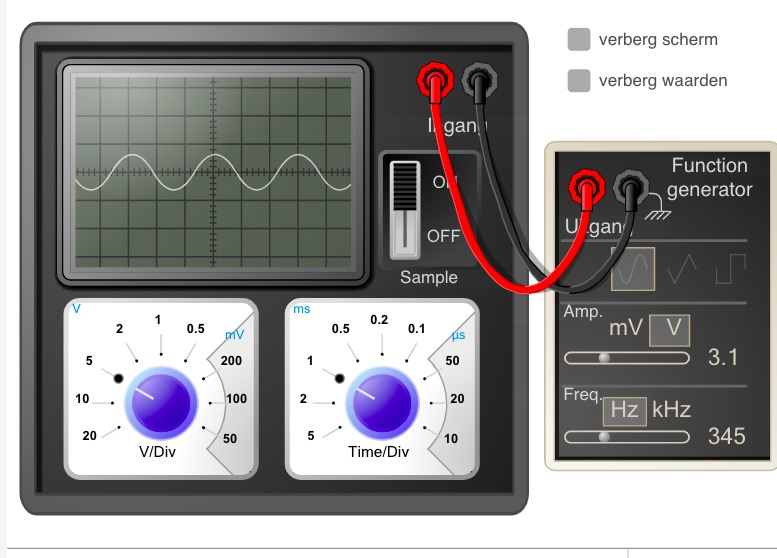 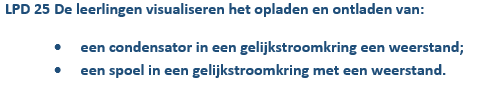 33
33
[Speaker Notes: Simulaties
https://www.edumedia-sciences.com/nl/node/20-elektriciteit-elektronica
https://www.edumedia-sciences.com/nl/node/26-meetgereedschap
https://www.golabz.eu/
PhET Interactive Simulations
https://docs.google.com/spreadsheets/d/19VDGTJIuwOyIjy02tY_uQfFV6611-tkb/edit#gid=1638907379]
Doelen technologische wetenschappen LPD 11-33
Com-puta-tioneel
denken
Elektro-nica
ICT
Leerlijn Elektronica: 
Passieve -> actieve (werking) componenten
Diode
Inwendige opbouwLink chemie (LPD 36, 41, 45)
LED 
Onderzoek voorschakelweerstand
MOSFET
Werking – black box
Onderzoek spanning tussen drain en source
Elektronische schakelingen
In combinatie met µ-controllerSensoren en actuatoren: https://innovet-sensoren-en-actuatoren.netlify.app/
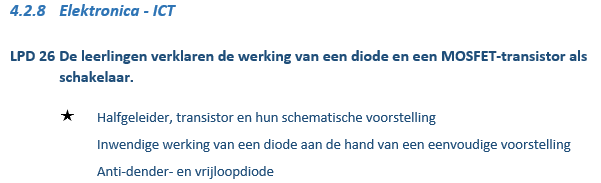 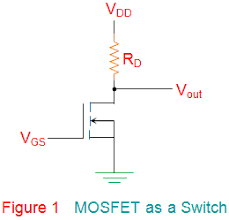 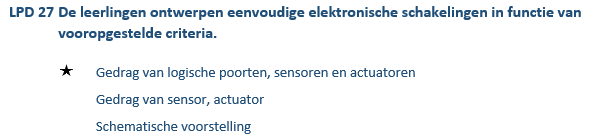 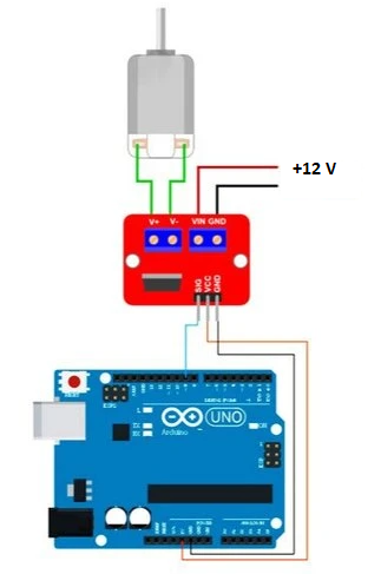 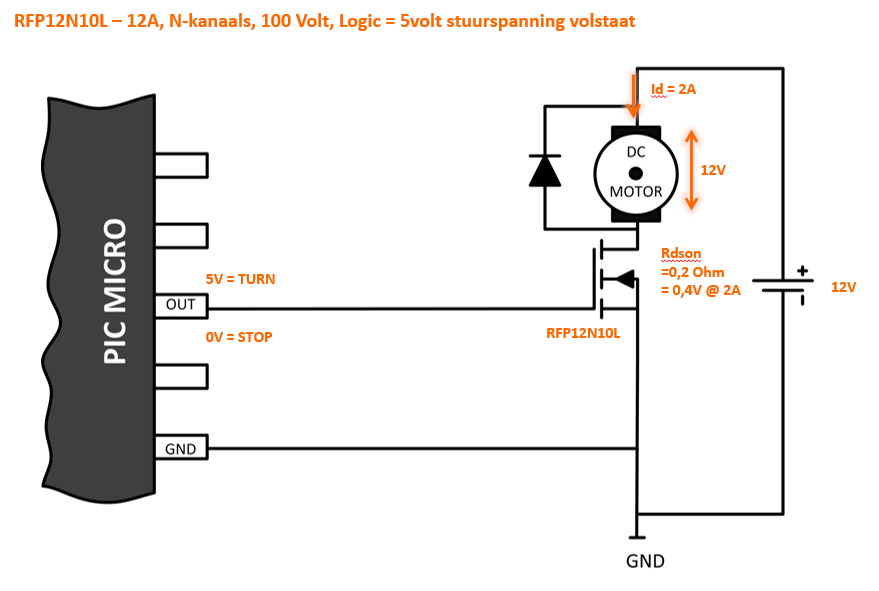 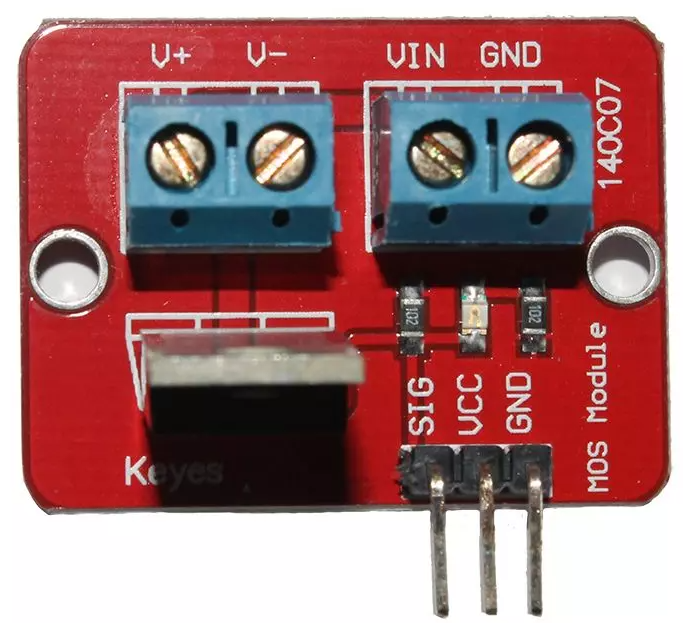 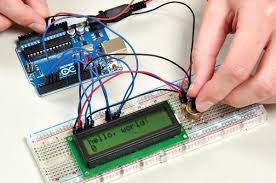 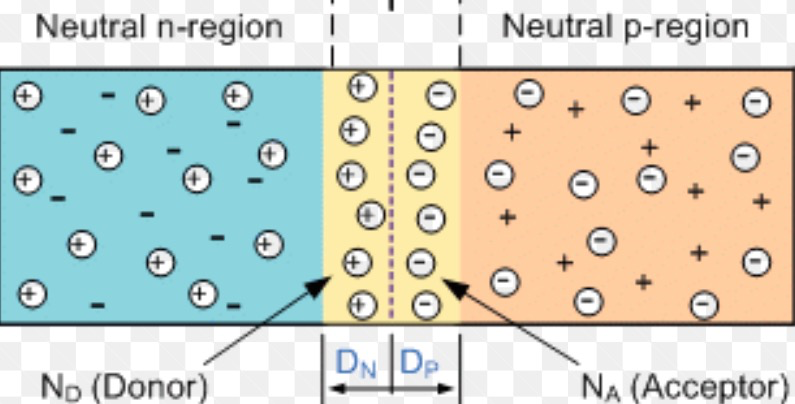 34
34
[Speaker Notes: LPD26: bron figuur 1 videolessen reeks 4 van Bart Huyskens. Er is heel wat uitleg rond de MOSFET te vinden in deze videolessen. https://e2cre8.be/?page_id=13 
Voorbeeld onderzoek naar de spanning tussen drain en source. Weten dat de MOSFET geen ideale schakelaar is.
Kan ook met module met IRF520 en vrijloopdiode. 

LPD 27: mag er gerust verwezen worden naar https://stem-ict.be/  
 Sensoren en actuatoren https://innovet-sensoren-en-actuatoren.netlify.app/
Basis programmeerstructuren met arduino uno: https://innovet-arduino-uno.netlify.app/]
Doelen technologische wetenschappen LPD 11-33
Com-puta-tioneel
denken
Elektro-nica
ICT
Leerlijn ICT
Programmeren: 
1e graad -> 3e graad
Grafisch -> tekstueel programmeren
Programmeertaal in combinatie metµ-controller
Flowcode
VB.NET
C#
Python: https://dodona.ugent.be/https://www.youtube.com/c/UHasseltTutorials/videos 
…
Computationeel denken: vertrekken vanuit redenering en inzicht -> algoritme opstellen=> flowdiagramma …
Opbouw van een (thuis)netwerk, IP-adressering, eenvoudige protocols, smartphone in schoolnetwerk-als hotspot
In combinatie met elektronica, netwerken:                 gevorderden: Internet of Things …
                                         stem-ict.be
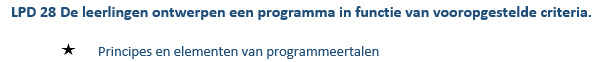 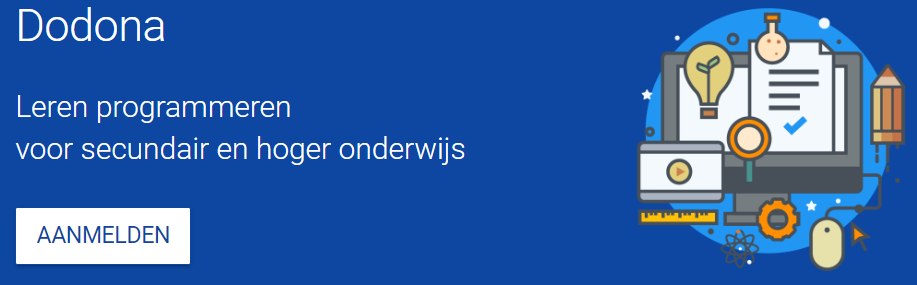 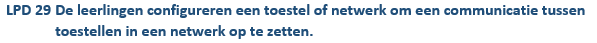 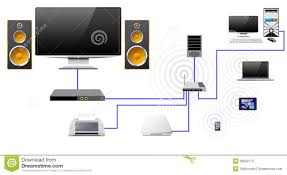 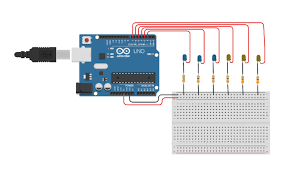 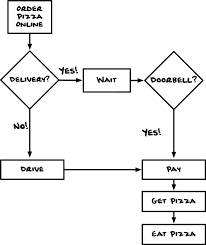 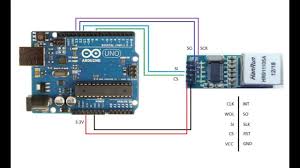 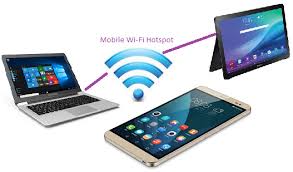 35
35
[Speaker Notes: Frintzing
TinkerCAD
https://www.google.com/search?q=youtube+instructions+peanut+butter+jelly&oq=youtube+instruc&aqs=chrome.2.69i57j0l8j0i22i30.8275j0j7&sourceid=chrome&ie=UTF-8#kpvalbx=_A1QtYNCPFYGZkwXZ04vQBg15
https://dodona.ugent.be/https://www.youtube.com/c/UHasseltTutorials/videos 
Stem-ict.be]
Doelen technologische wetenschappen lpd 11-33
Hydro-statica
Onderzoeken
Theoretische onderbouw – aandacht voor onderzoek
=> Vanuit fysica: wetenschappelijke methode

Realiseren – geïntegreerde projecten
Didactische simulatiesoftware, bouwpakketten
Koppeling met engineeringdoelen
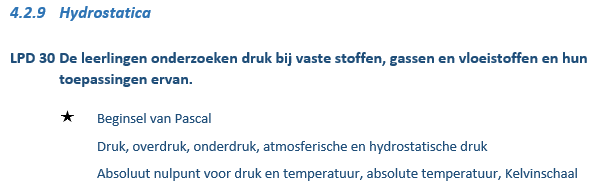 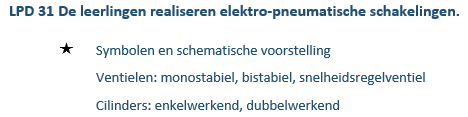 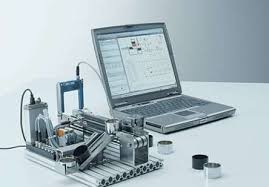 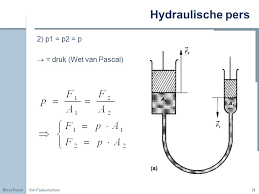 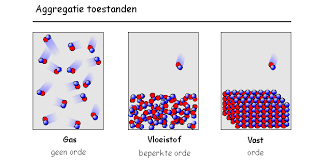 36
36
[Speaker Notes: Festo
MecLab
Niet de bedoeling om een heel jaar lang 1u Pneumatica te geven. Geïntegreerde projecten – automatiseringsoefening]
Doelen technologische wetenschappen LPD 11-33
Thermo-dyna-mica
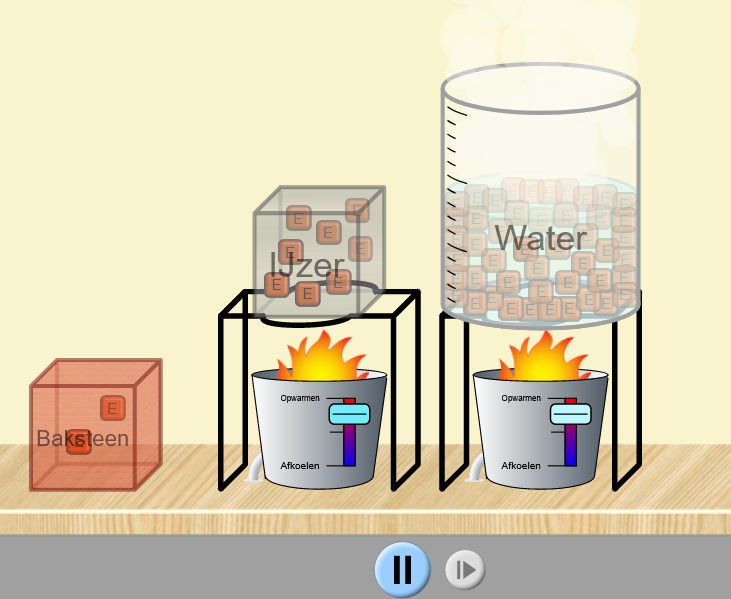 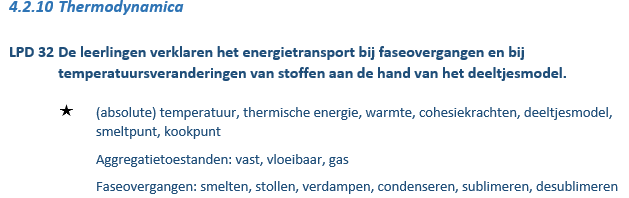 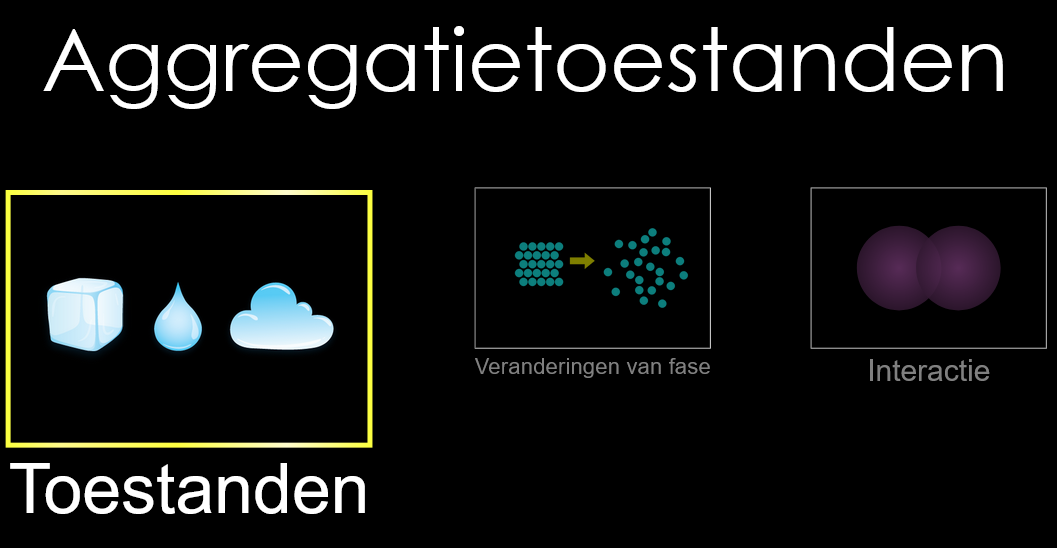 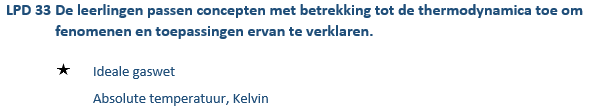 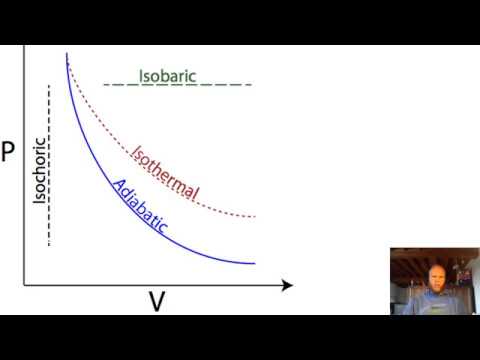 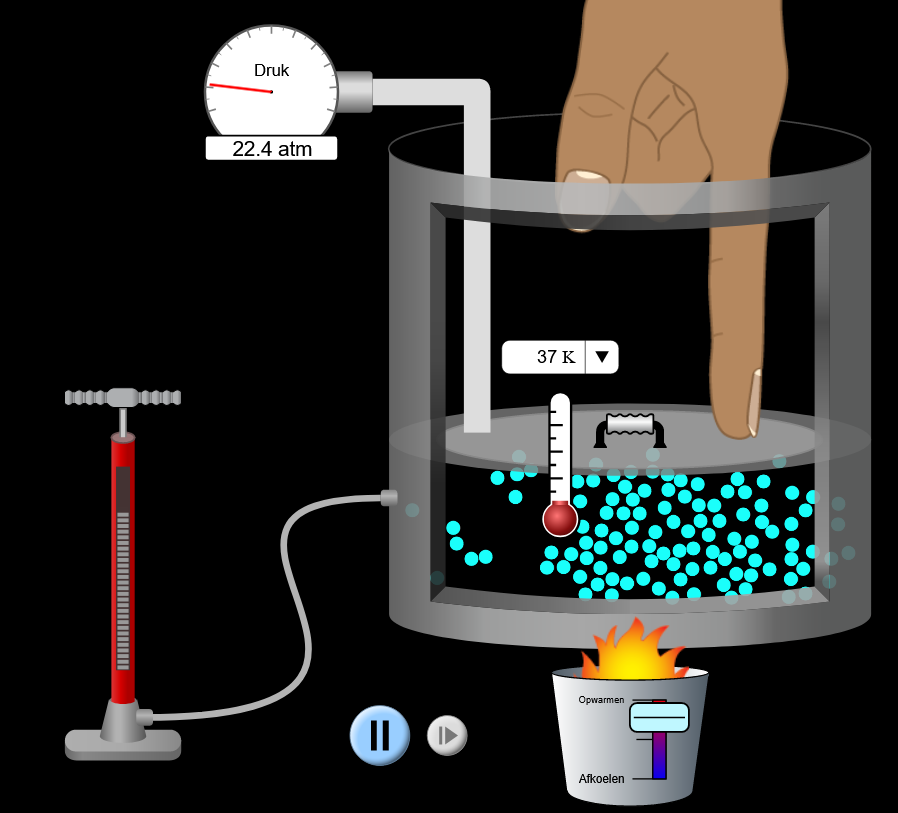 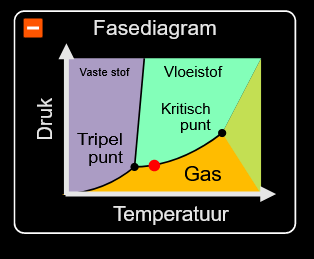 https://phet.colorado.edu/sims/html/energy-forms-and-changes/latest/energy-forms-and-changes_nl.html
https://phet.colorado.edu/sims/html/states-of-matter/latest/states-of-matter_nl.html
https://phet.colorado.edu/sims/html/states-of-matter/latest/states-of-matter_nl.html
37
37
[Speaker Notes: https://phet.colorado.edu/sims/html/energy-forms-and-changes/latest/energy-forms-and-changes_nl.html 
https://phet.colorado.edu/sims/html/states-of-matter/latest/states-of-matter_nl.html 
https://phet.colorado.edu/sims/html/states-of-matter/latest/states-of-matter_nl.html]
Doelen chemie LPD 34-62
Chemie
38
Organisatie realisatie leerplan
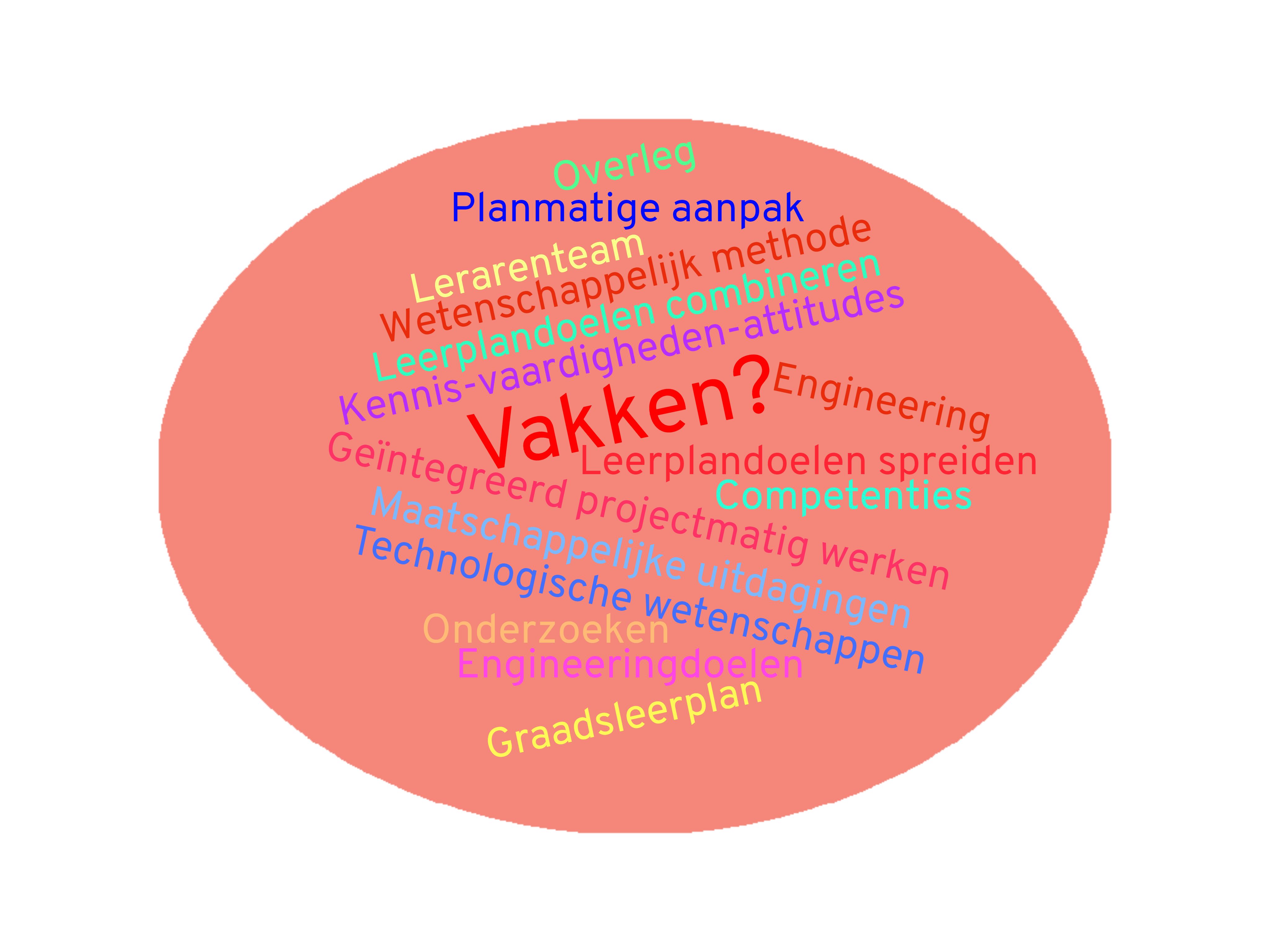 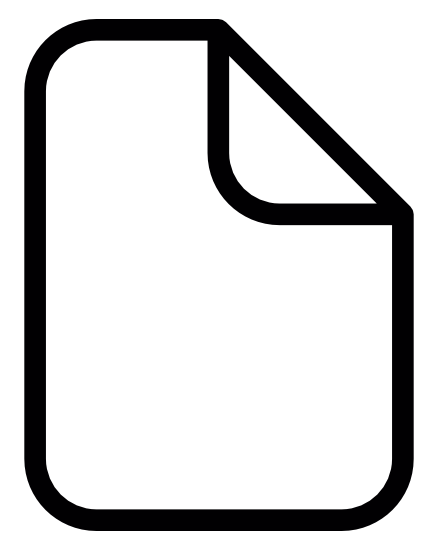 3.5
39
TECHNOLOGISCHE WETENSCHAPPEN
STEM-concepten
Doelen Techno-logische Weten-schappen
STEM doelen
Voorbeeldproject
Context
Geïntegreerd project
Prototype
Natuurlijke & Technische Systemen-Processen
Onder-zoeken
 Wetensch. Methode
Chemie
Engineering
Thermo-dyna-mica
Materia-len-
leer
Ontwerpen
Modelleren
Simuleren
Toegepaste Wetenschappen
Elektro-nica
ICT
Hydro-statica
Com-puta-tioneel
denken
Arbeid Energie
Magne-tische inductie
Gelijk-stroom-kringen
Even-wicht in het vlak
Elektro-magne-tisme
Bewe-gings-leer
Elektro-statica
Wetten van Newton
40
Het is níet de bedoeling álle engineeringdoelen in één project te behandelen/evalueren.
=> volg een leerlijn
Doelen engineering LPD 1-10
Enginee-rings doelen
41
Voorbeeld van EEN wetenschappelijke methode voor onderzoek
Doelen engineering LPD 1-10
STEM doelen
STEM-project ‘plantbewatering’
Probleemstelling:
De familie Quovadis gaat drie weken op vakantie. Ze hebben in huis een dure plant die veel verzorging nodig heeft. Ze vinden niemand die de plant water kan komen geven. Ze zoeken een systeem waarbij de plant tijdens die drie weken automatisch water krijgt.
Welke Engineeringdoelen en Technologisch-wetenschappelijke doelen (hydrostatica, elektronica-ICT, pneumatica …) kunnen hieraan gekoppeld worden? Welke concrete lesdoelen kunnen hier uit volgen?
Onderzoeksvragen?
Bv. een vat gevuld met water heeft onderaan een opening waar het water uit stroomt. 
Gaat het water sneller of trager uitstromen naargelang het vat half of volledig gevuld is? 
Wat beïnvloedt de snelheid van de waterstroom?
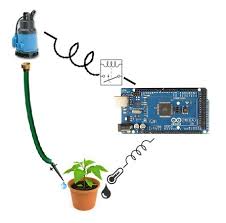 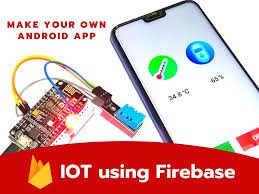 42
[Speaker Notes: Hydrostatica
LPD30: De leerlingen onderzoeken druk bij vaste stoffen, gassen en vloeistoffen en hun toepassingen ervan 
Beginsel van Pascal 
Druk, overdruk, onderdruk, atmosferische en hydrostatische druk 
Absoluut nulpunt voor druk en temperatuur, absolute temperatuur, Kelvinschaal 

Concreet lesdoel
De leerlingen onderzoeken de atmosferische en hydrostatische druk op de bodem van een vat
Andere doelen Hydrostatica
LPD31: De leerlingen realiseren elektro-pneumatische schakelingen 

Elektronica - ICT
LPD27: De leerlingen ontwerpen eenvoudige elektronische schakelingen in functie van vooropgestelde criteria  
Gedrag van logische poorten, sensoren en actuatoren
Gedrag van sensor, actuator 
Schematische voorstelling 


LPD28: De leerlingen ontwerpen een programma in functie van vooropgestelde criteria 
Principes en elementen van programmeertalen


Concrete lesdoelen
De leerlingen ontwerpen een systeem met een micro-controller om de vochtigheid van grond te meten
De leerlingen programmeren een systeem met een micro-controller om de vochtigheid van grond te meten

Andere doelen Elektronica-ICT
LPD26: De leerlingen verklaren de werking van een diode en een MOSFET-transistor als schakelaar 
Halfgeleider, transistor en hun schematische voorstelling 
Inwendige werking van een diode aan de hand van een eenvoudige voorstelling 
Anti-dender- en vrijloopdiode 

LPD 29: De leerlingen configureren een toestel of netwerk om een communicatie tussen toestellen in een netwerk op te zetten]
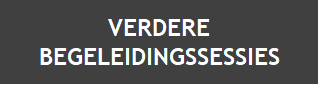 43
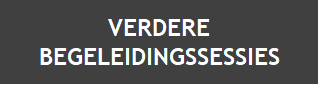 44
[Speaker Notes: https://forms.office.com/Pages/ResponsePage.aspx?id=6uvhh5sBXk6Yv2NT27BcMCSMamvX4llMq_c_kVE-VMhUNUZEVkxMMDRLM0tENVBERDdXNFlINERNRy4u]
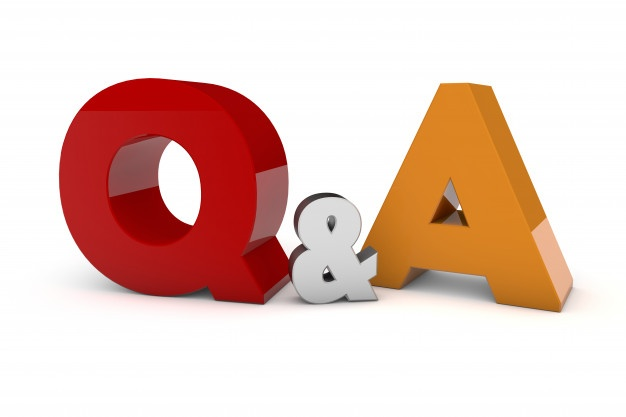 45